Colegio Hispano Americano	
   Clave incorporación UNAM 1030



Equipo 2
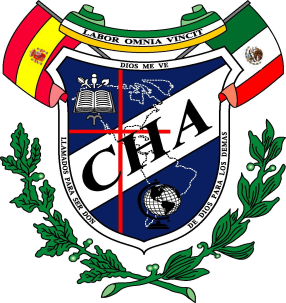 Manuel Alejandro Trejo Trejo (Ética)
Luis López Pérez (Química)
María Rosaura Sánchez Hernández (Educación para la salud)
Diego Armando Peña González (Educación física)
Brenda Atziri García García (Biología)
CICLO ESCOLAR 2018-2019
Fecha de inicio: Febrero 2019Fecha de término: Mayo 2019
¿CÓMO IDENTIFICAR ALIMENTOS ADECUADOS PARA MÍ?
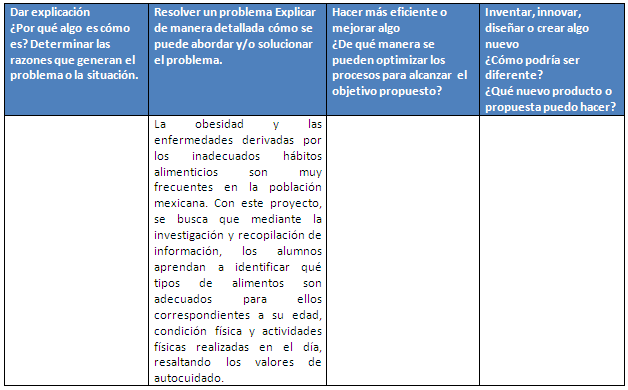 ÍNDICE
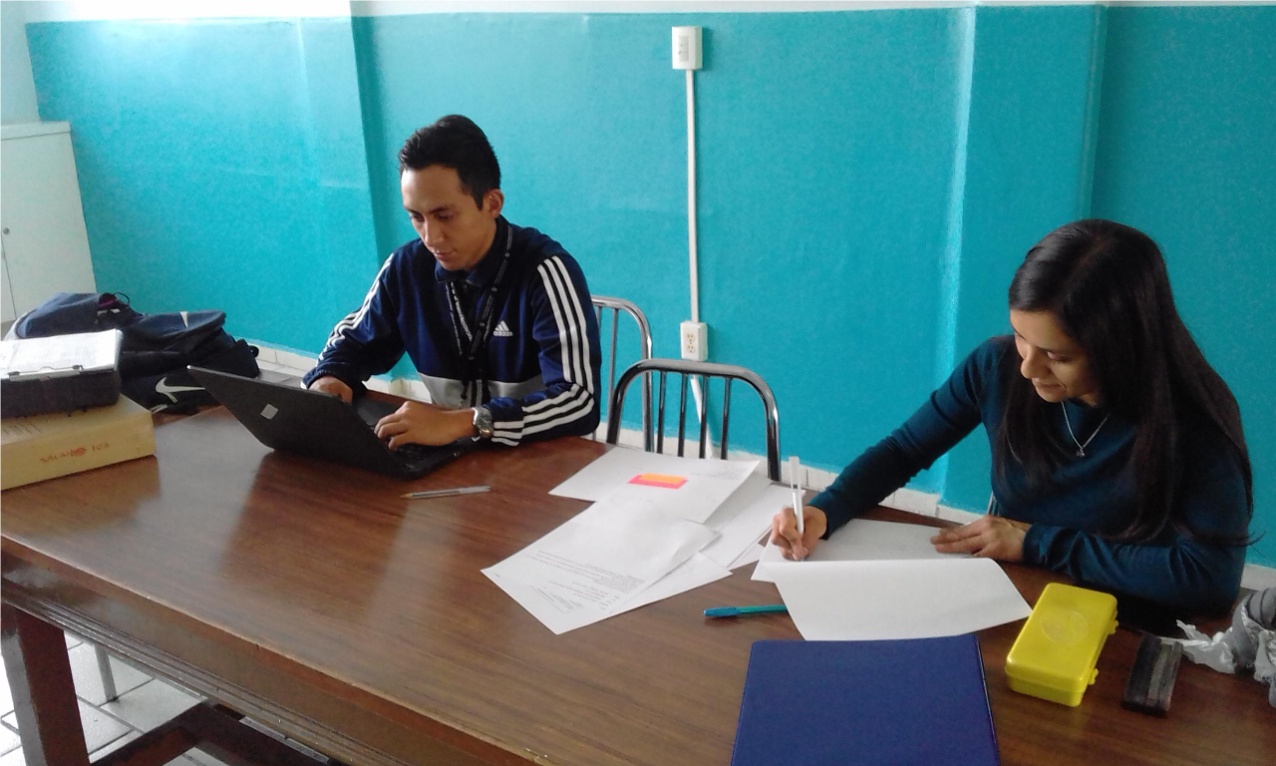 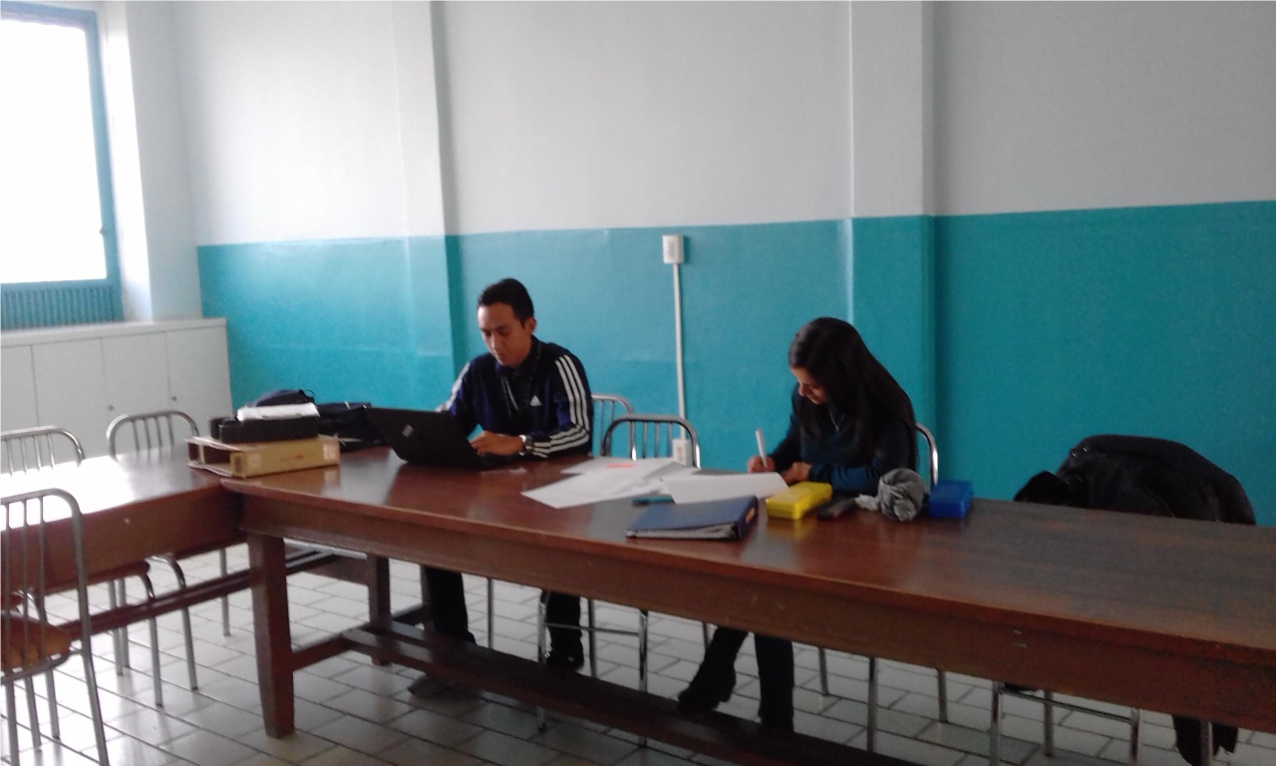 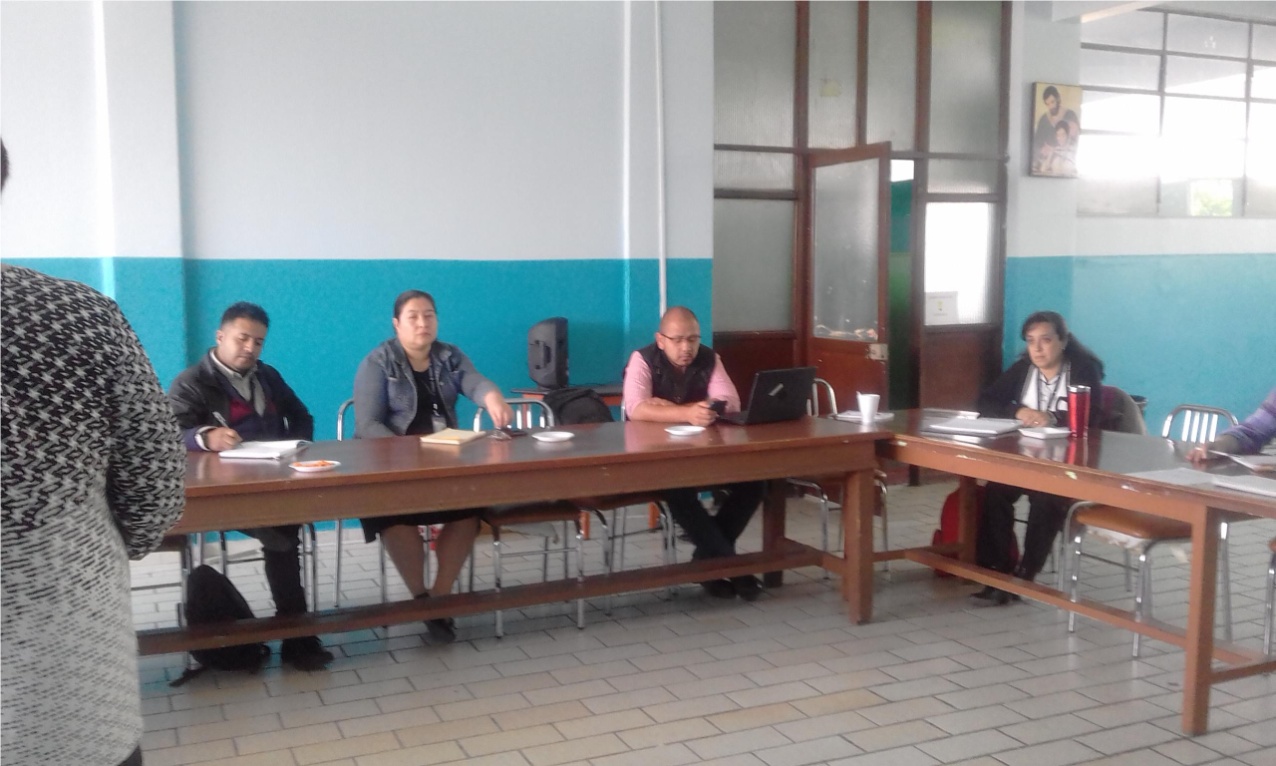 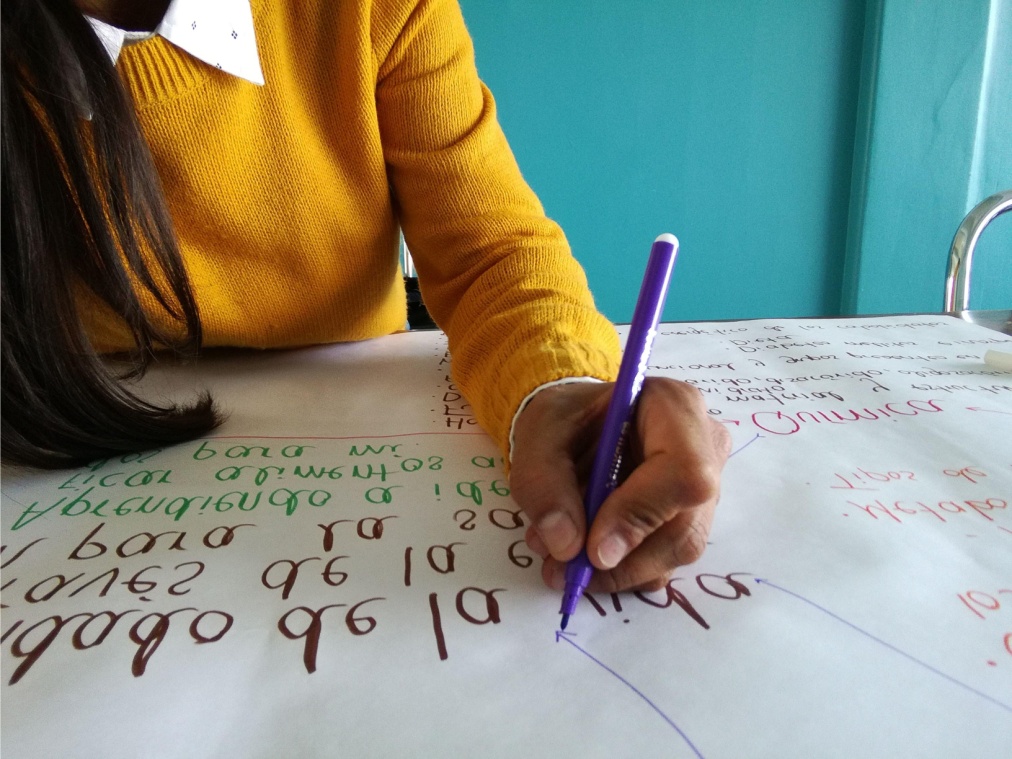 1
JUSTIFICACIÓN
De acuerdo los datos de la Organización Mundial de la Salud (OMS)1 la causa fundamental del sobrepeso y la obesidad es un desequilibrio energético entre calorías consumidas y gastadas; representado por un incremento en la ingesta de alimentos de alto contenido calórico y un descenso en la actividad física. Debido a que éstos son factores que incrementan el riesgo de enfermedades no transmisibles  (p. ej. Enfermedades cardiovasculares, diabetes, trastornos del aparato locomotor y algunos tipos de cáncer), es importante que los alumnos aprendan a identificar los alimentos en tipo y cantidad adecuados para su edad y condición corporal, con un adecuado acompañamiento de actividad física que en un futuro repercuta favorablemente en su salud. 

1Organización Mundial de la Salud. Obesidad y sobrepeso. Datos y cifras. Publicado el 16 de febrero de 2018. http://www.who.int/es/news-room/fact-sheets/detail/obesity-and-overweight
2
OBJETIVO GENERAL
Concientizar a los estudiantes sobre la importancia que tiene cuidar su cuerpo teniendo una prevención en la alimentación, higiene; así como la prevención de riesgos a través de identificar cosas que puedan causar daño
OBJETIVO ESPECÍFICO
Concientizar a los estudiantes sobre la importancia de la adecuada selección de alimentos ingeridos en relación a su necesidad energética por edad, condición corporal y actividad física.
3
OBJETIVOS POR ASIGNATURA
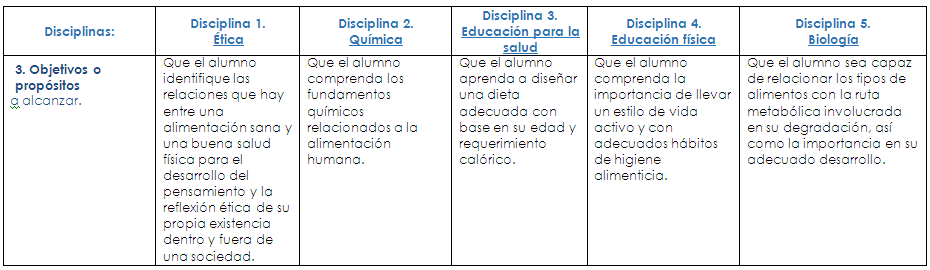 4
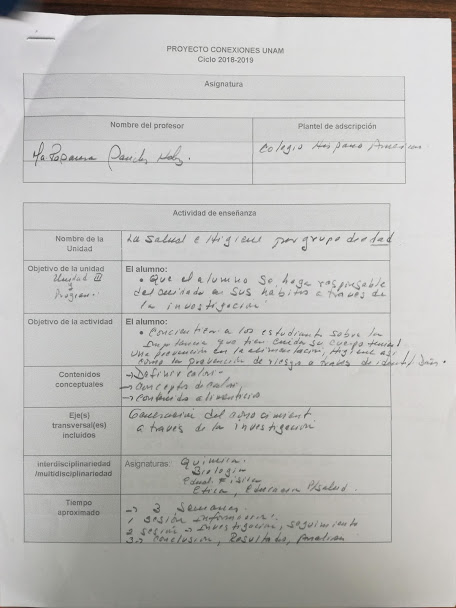 EDUCACIÓN PARA LA SALUD
5
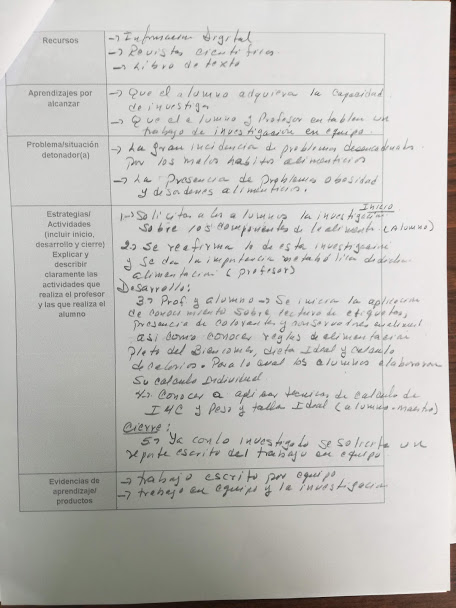 EDUCACIÓN PARA LA SALUD
6
EDUCACIÓN PARA LA SALUD
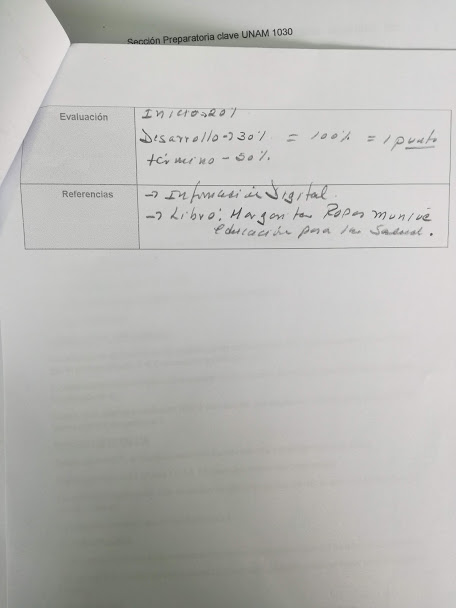 7
EVIDENCIAS DE TRABAJO
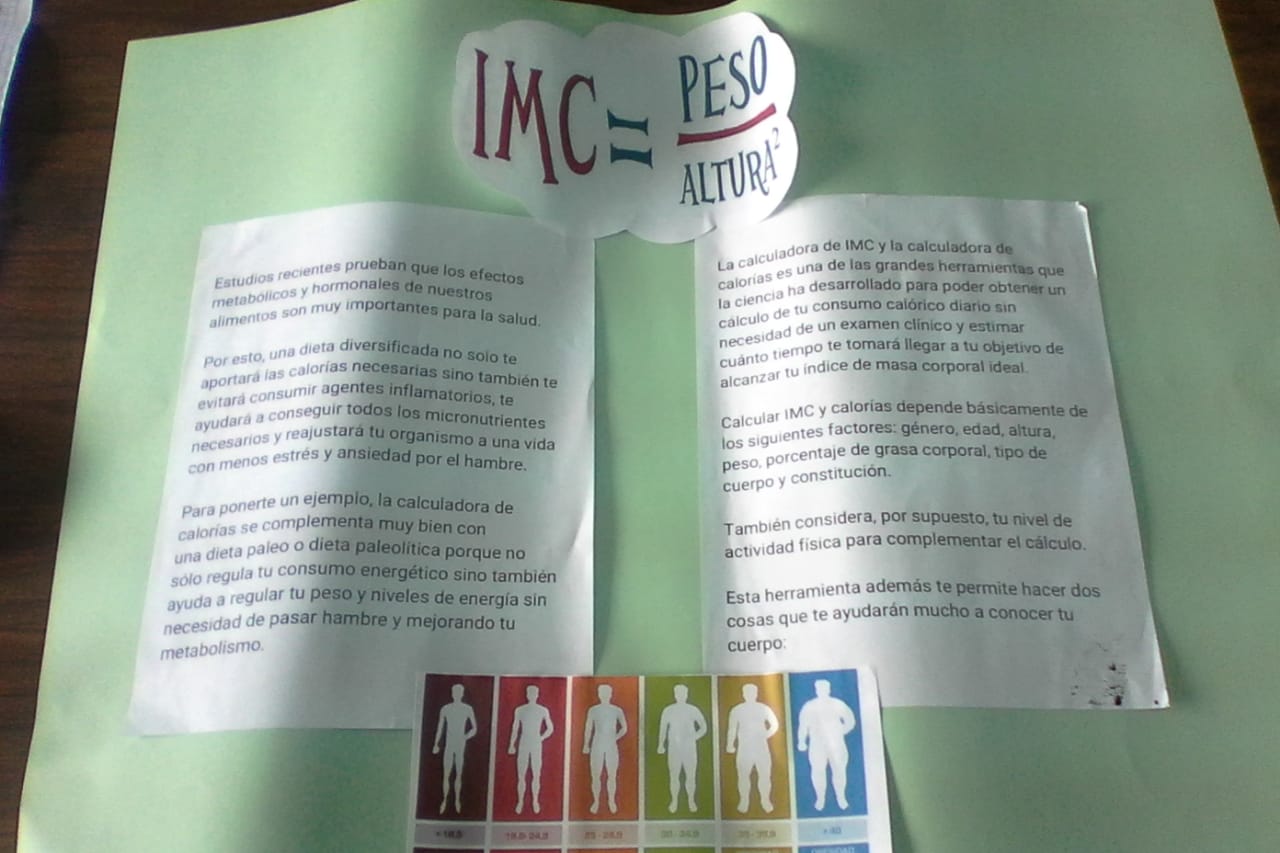 EDUCACIÓN PARA LA SALUD
EVIDENCIAS DE TRABAJO
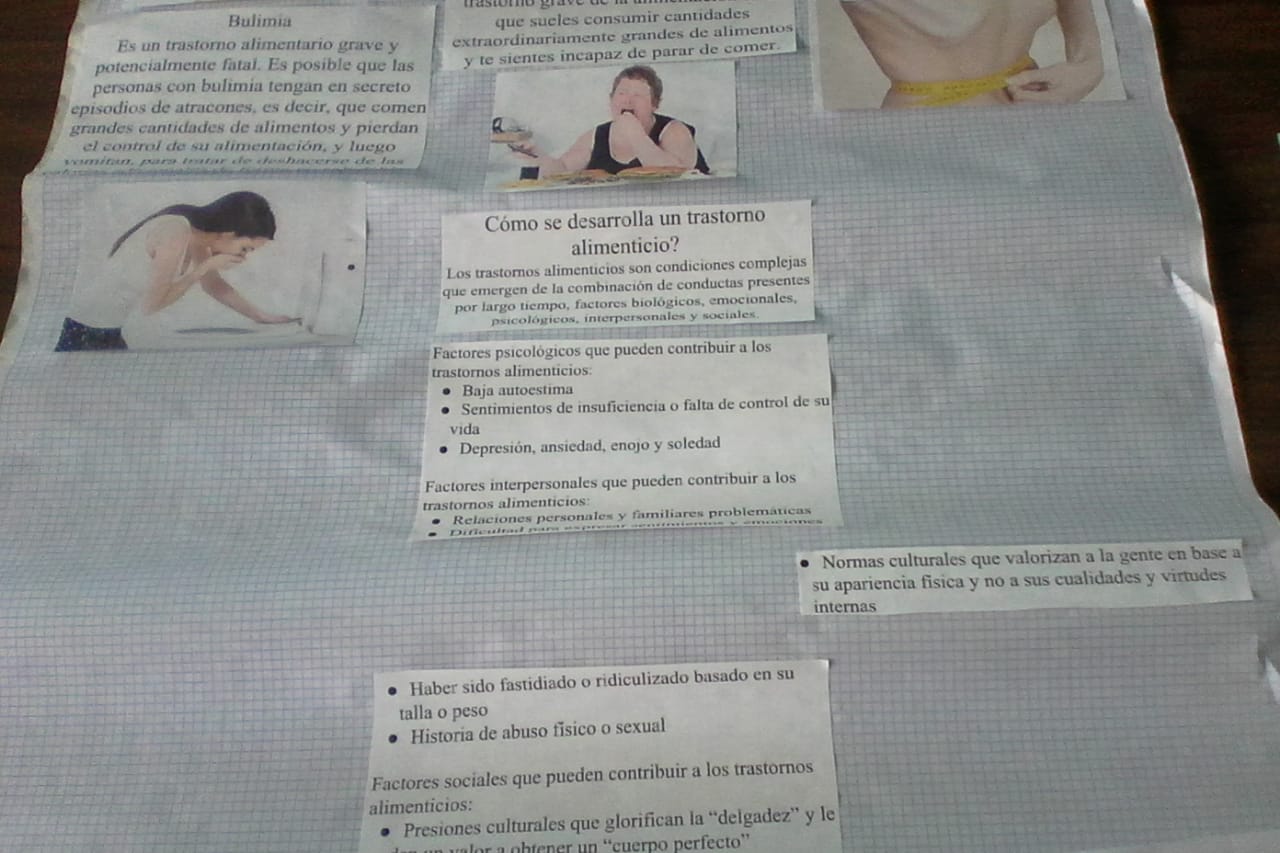 EDUCACIÓN PARA LA SALUD
EVIDENCIAS DE TRABAJO
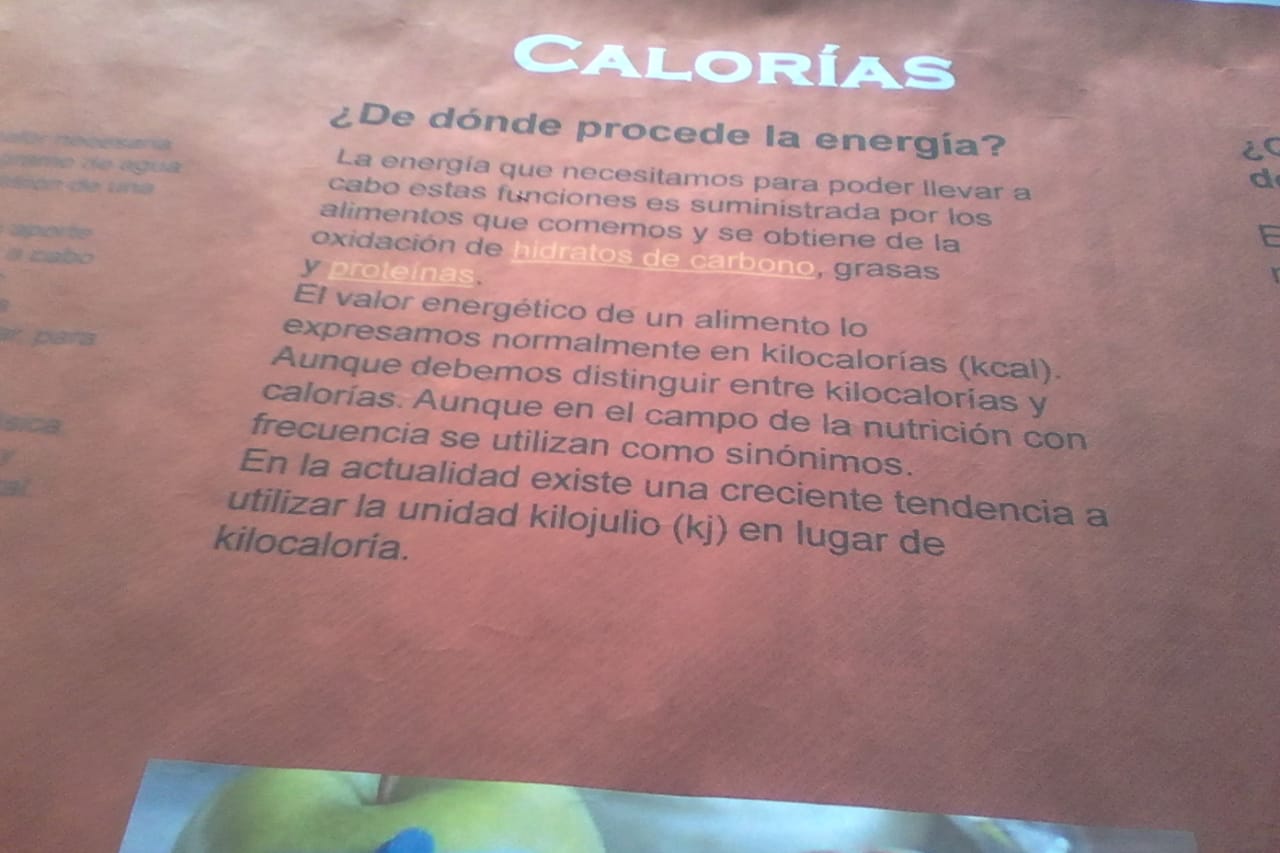 EDUCACIÓN PARA LA SALUD
EVIDENCIAS DE TRABAJO
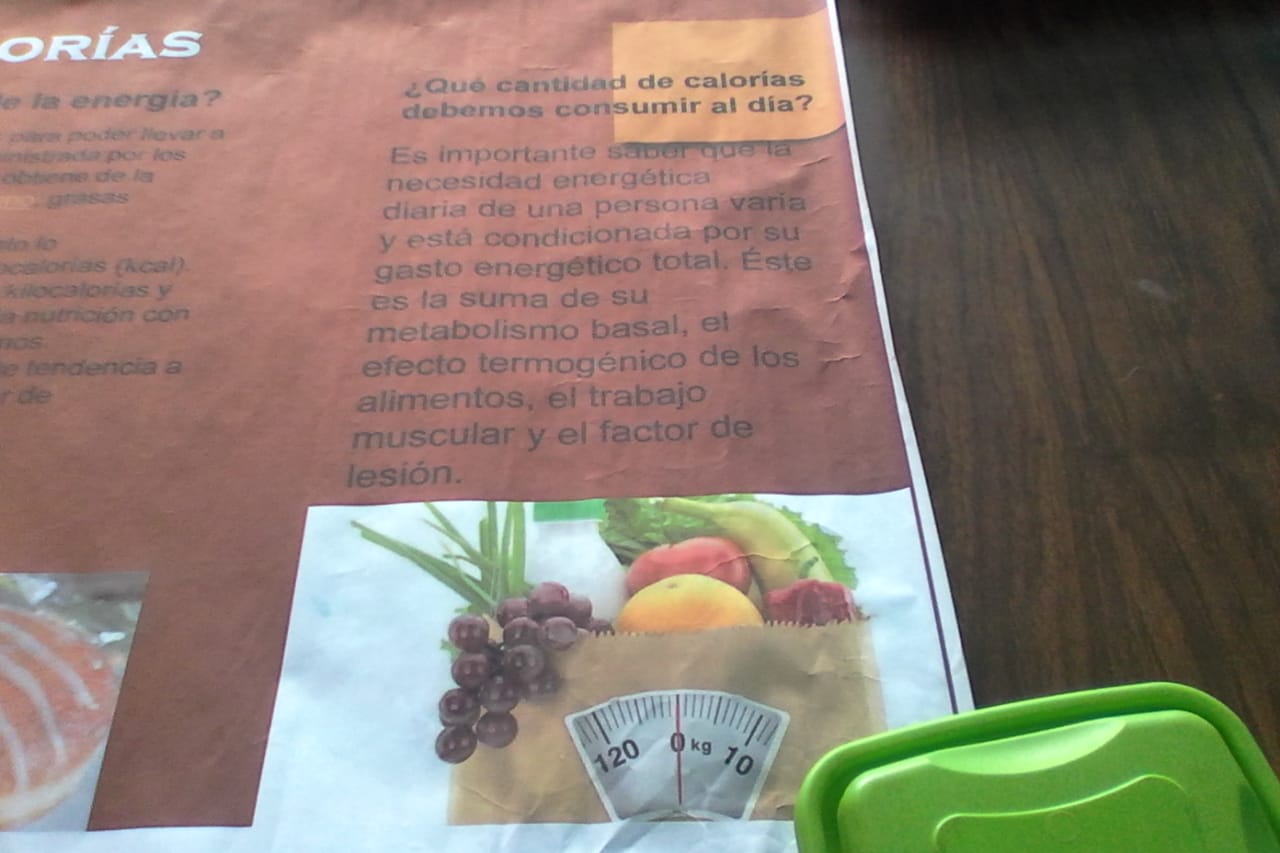 EDUCACIÓN PARA LA SALUD
EVIDENCIAS DE TRABAJO
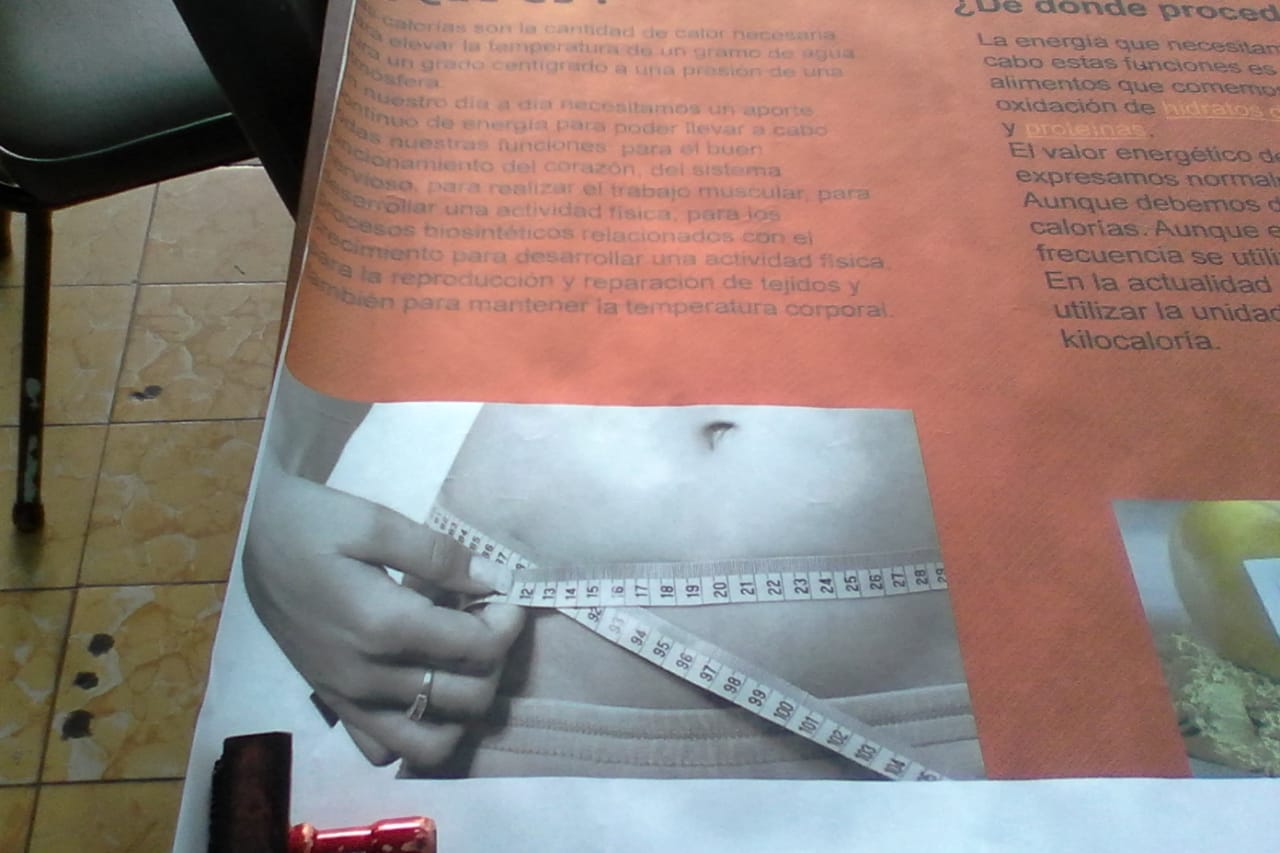 EDUCACIÓN PARA LA SALUD
EVIDENCIAS DE TRABAJO
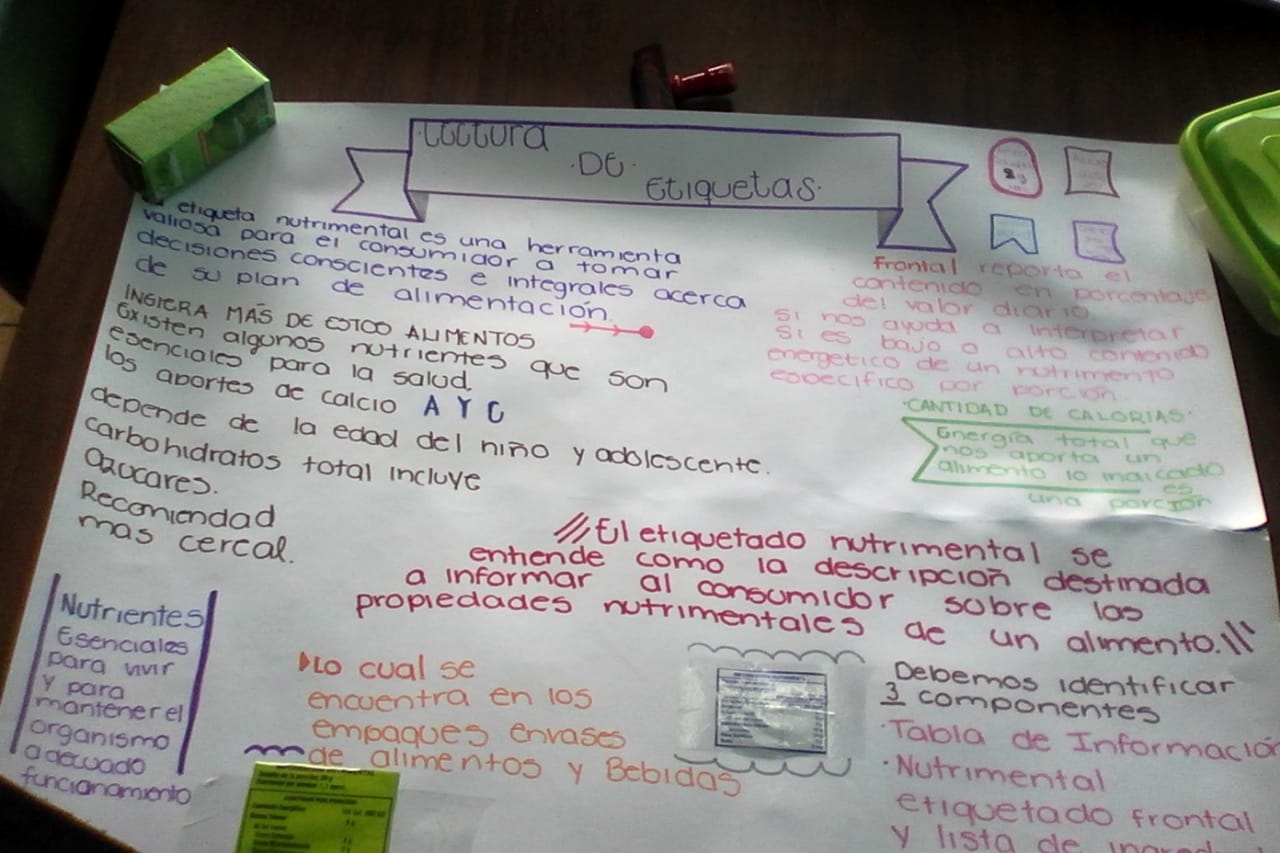 EDUCACIÓN PARA LA SALUD
EVIDENCIAS DE TRABAJO
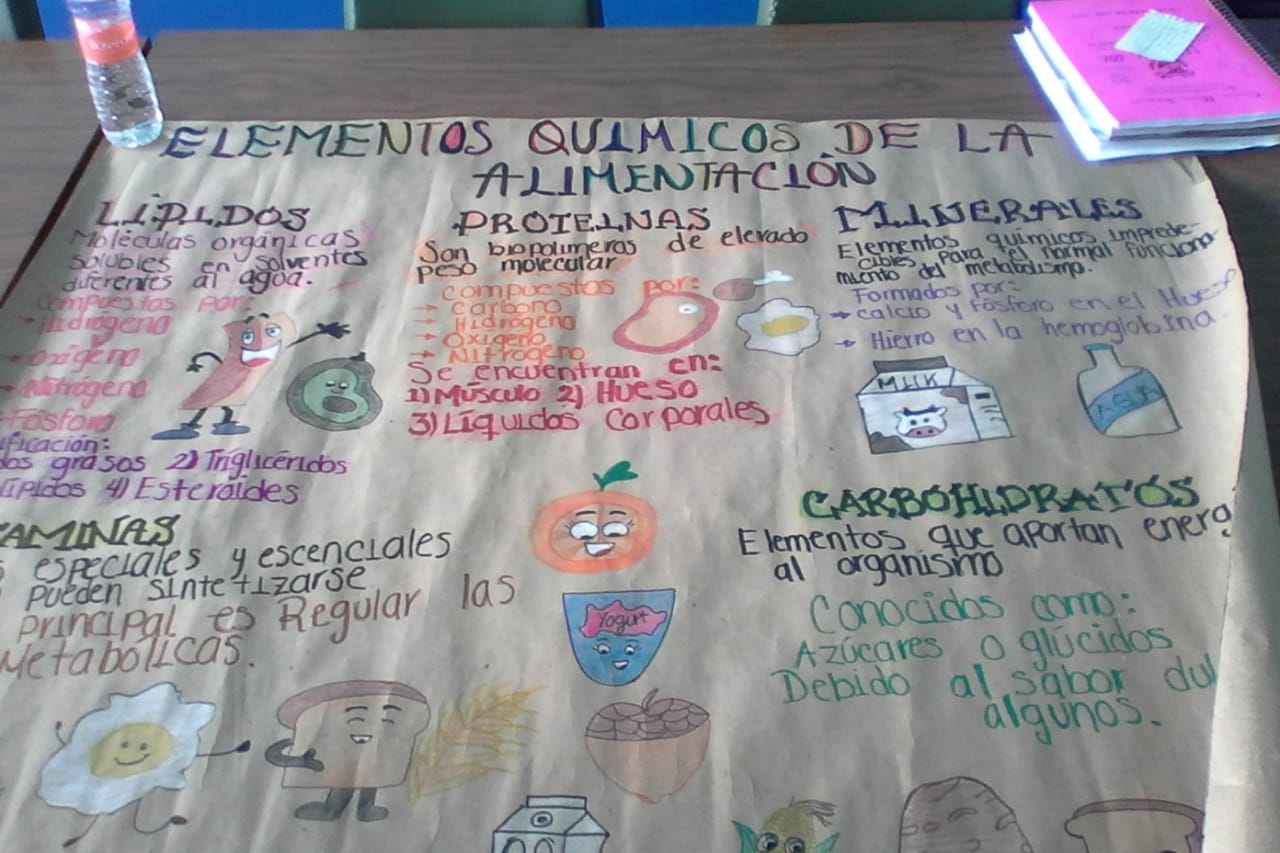 EDUCACIÓN PARA LA SALUD
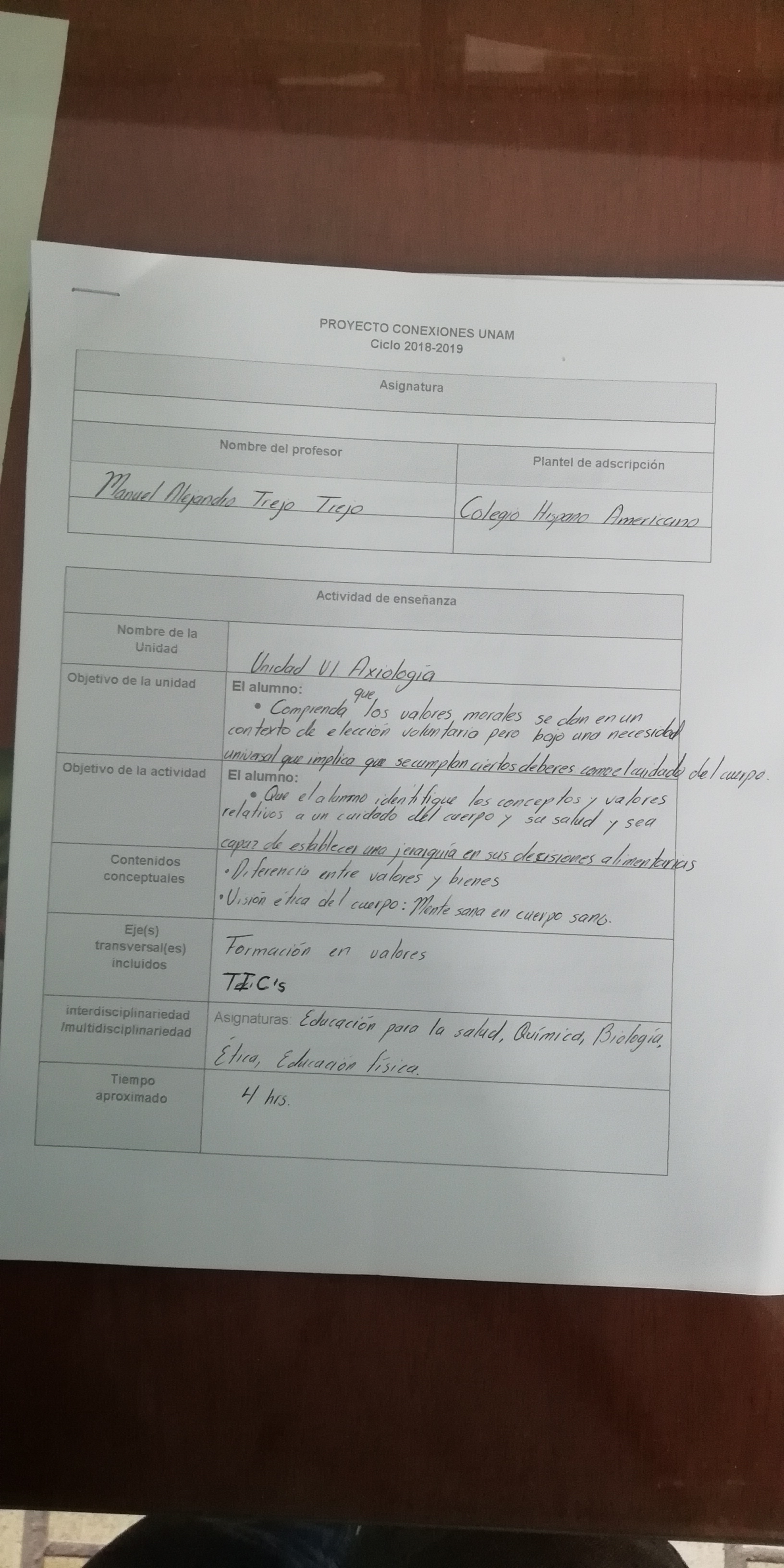 ÉTICA
8
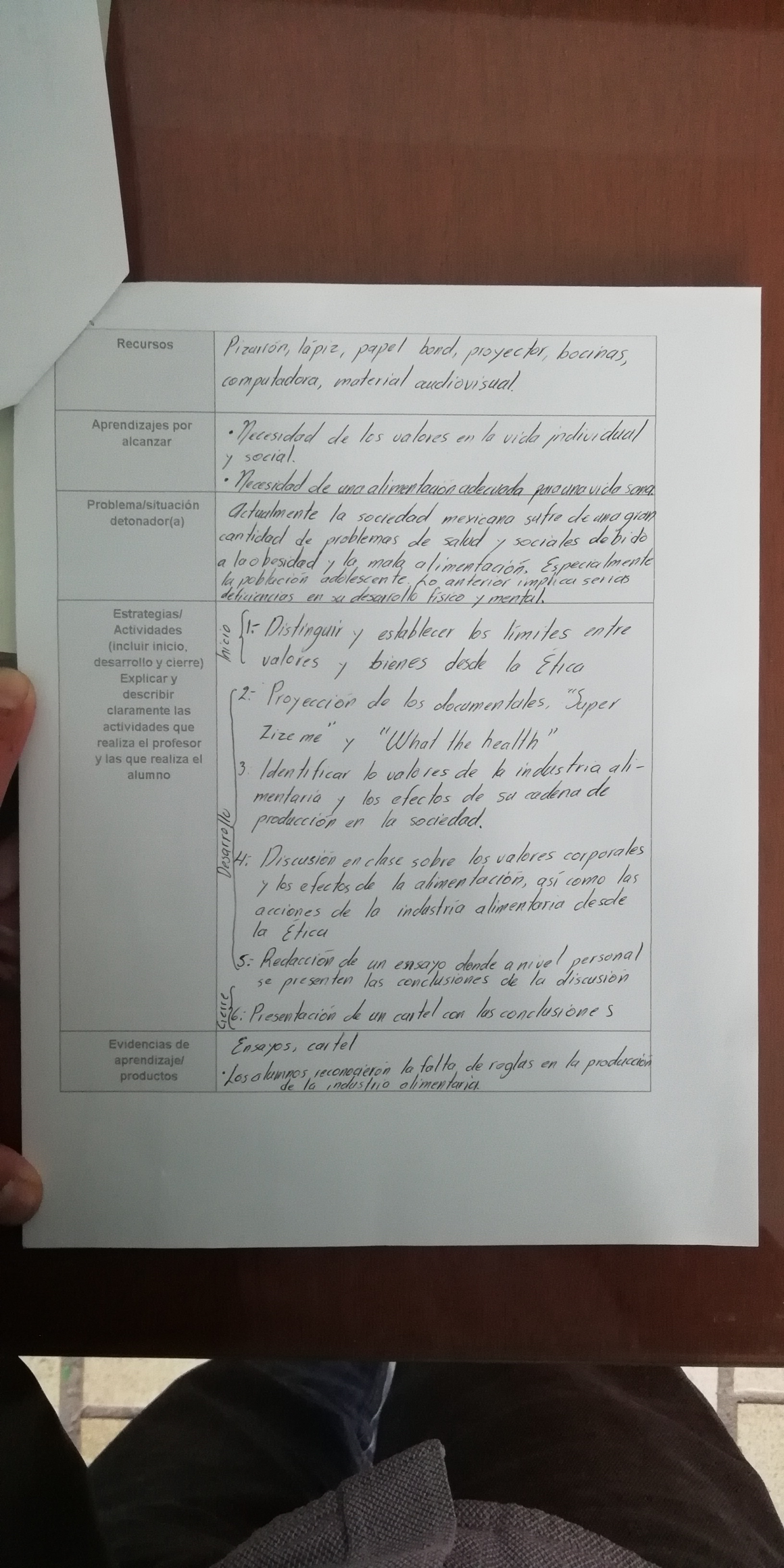 ÉTICA
9
ÉTICA
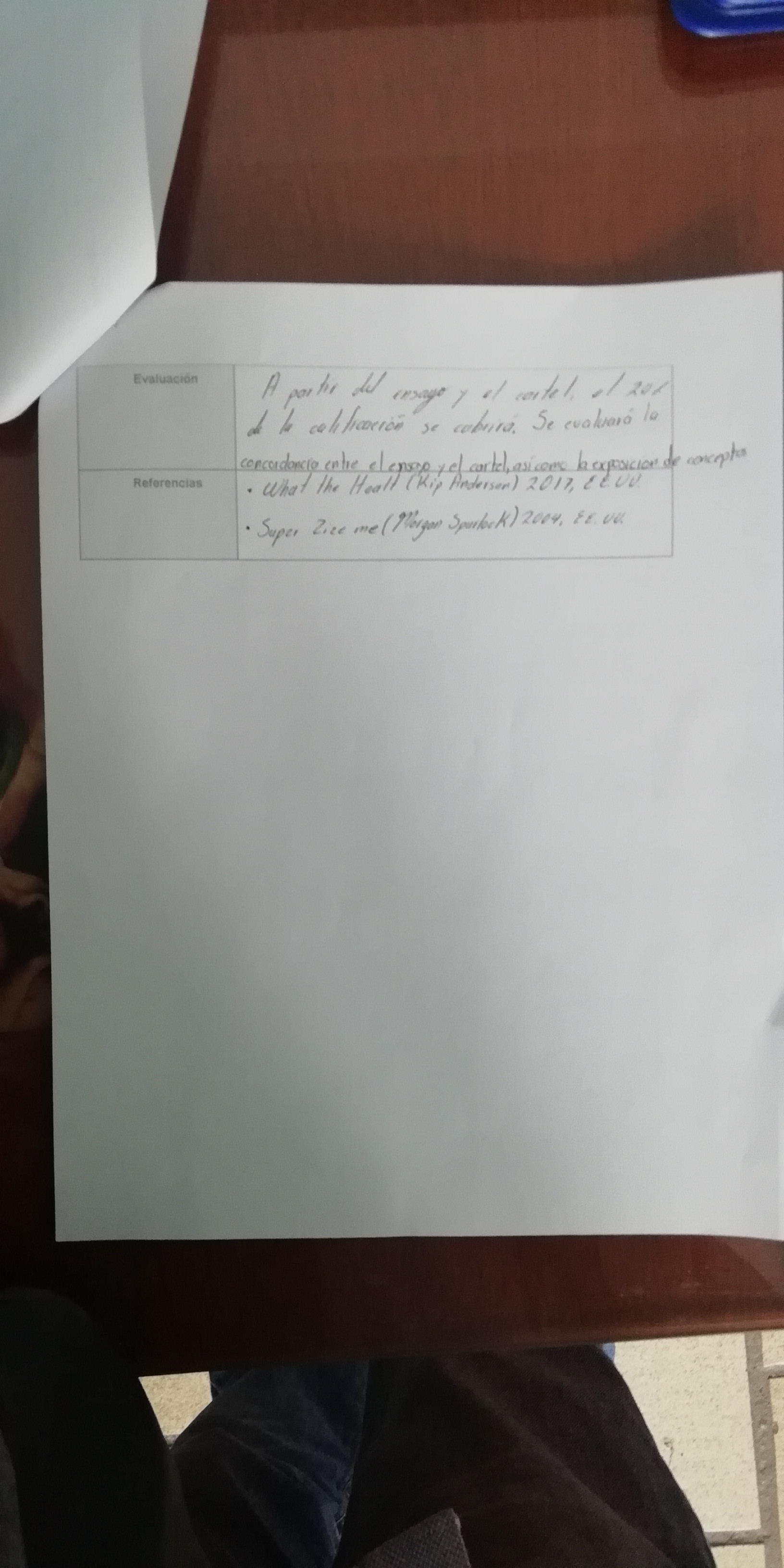 10
EVIDENCIAS DE TRABAJO
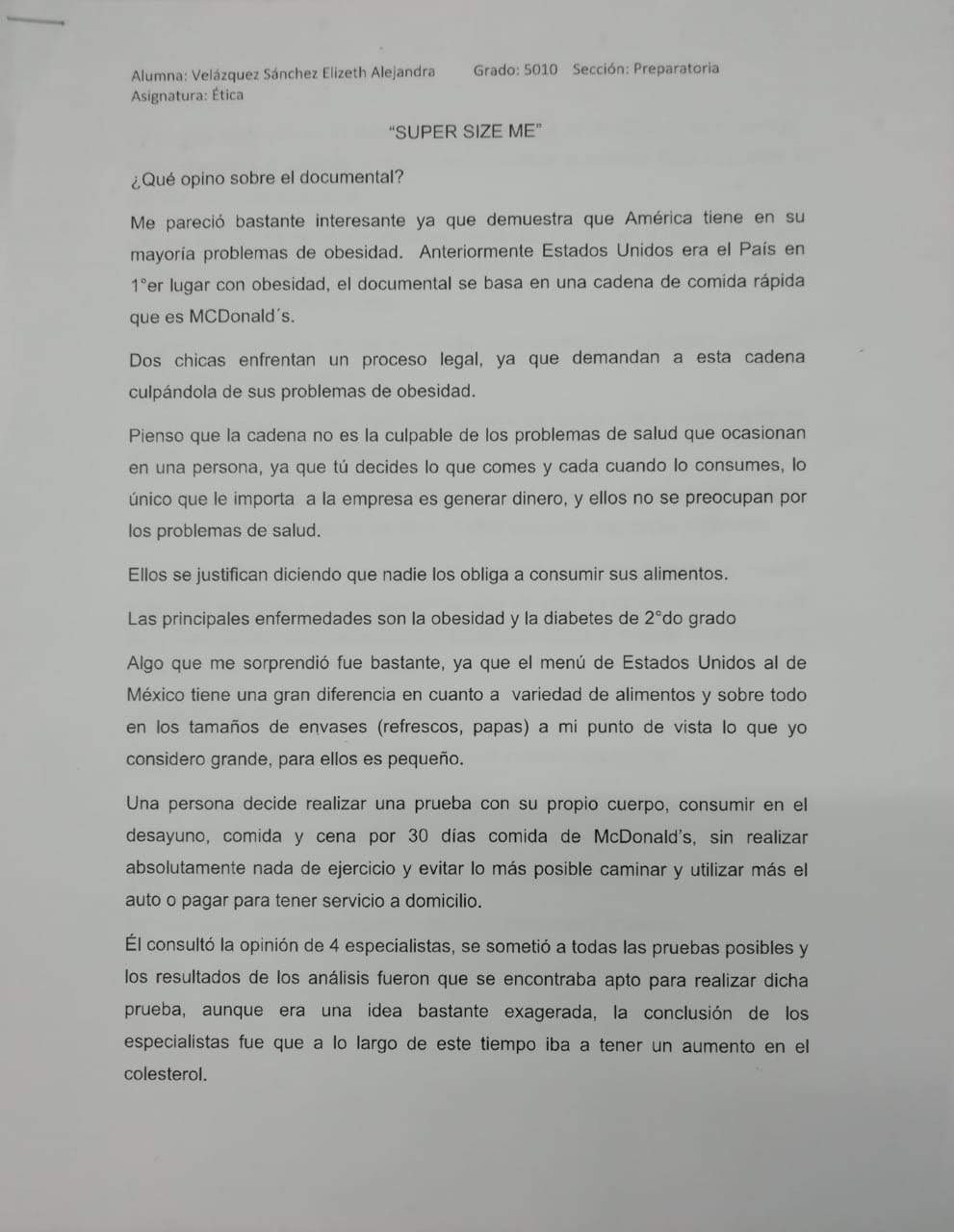 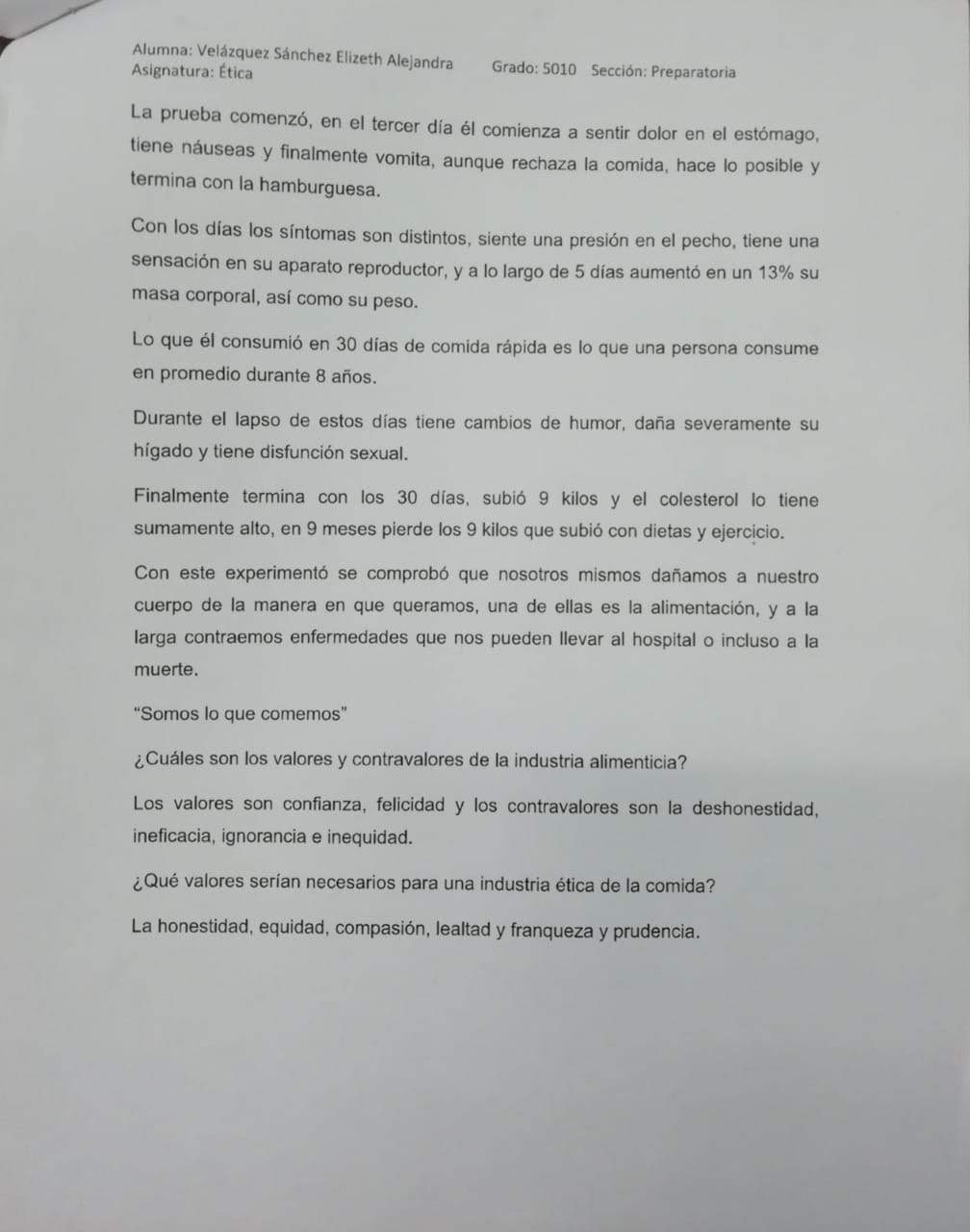 ÉTICA
11
EVIDENCIAS DE TRABAJO
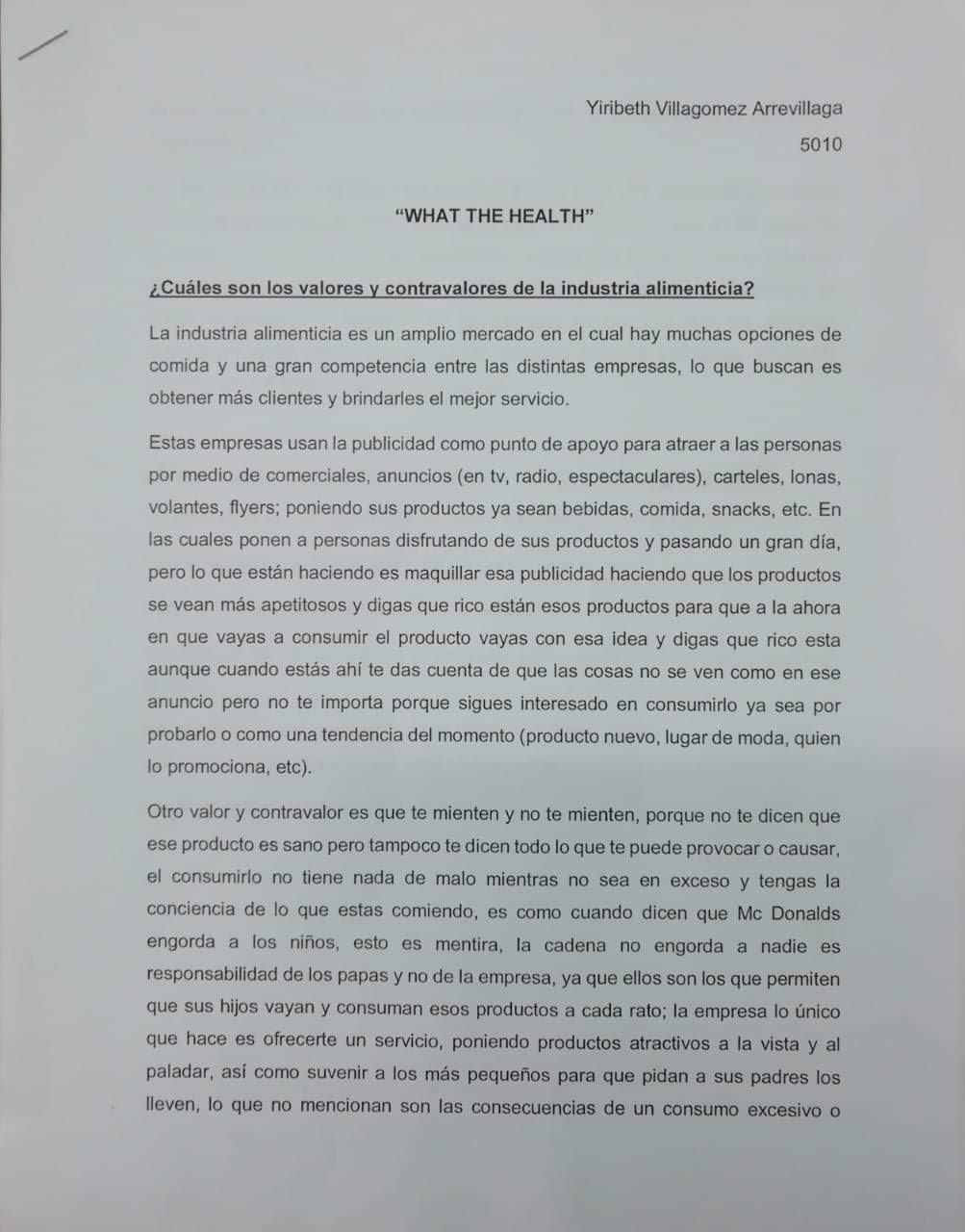 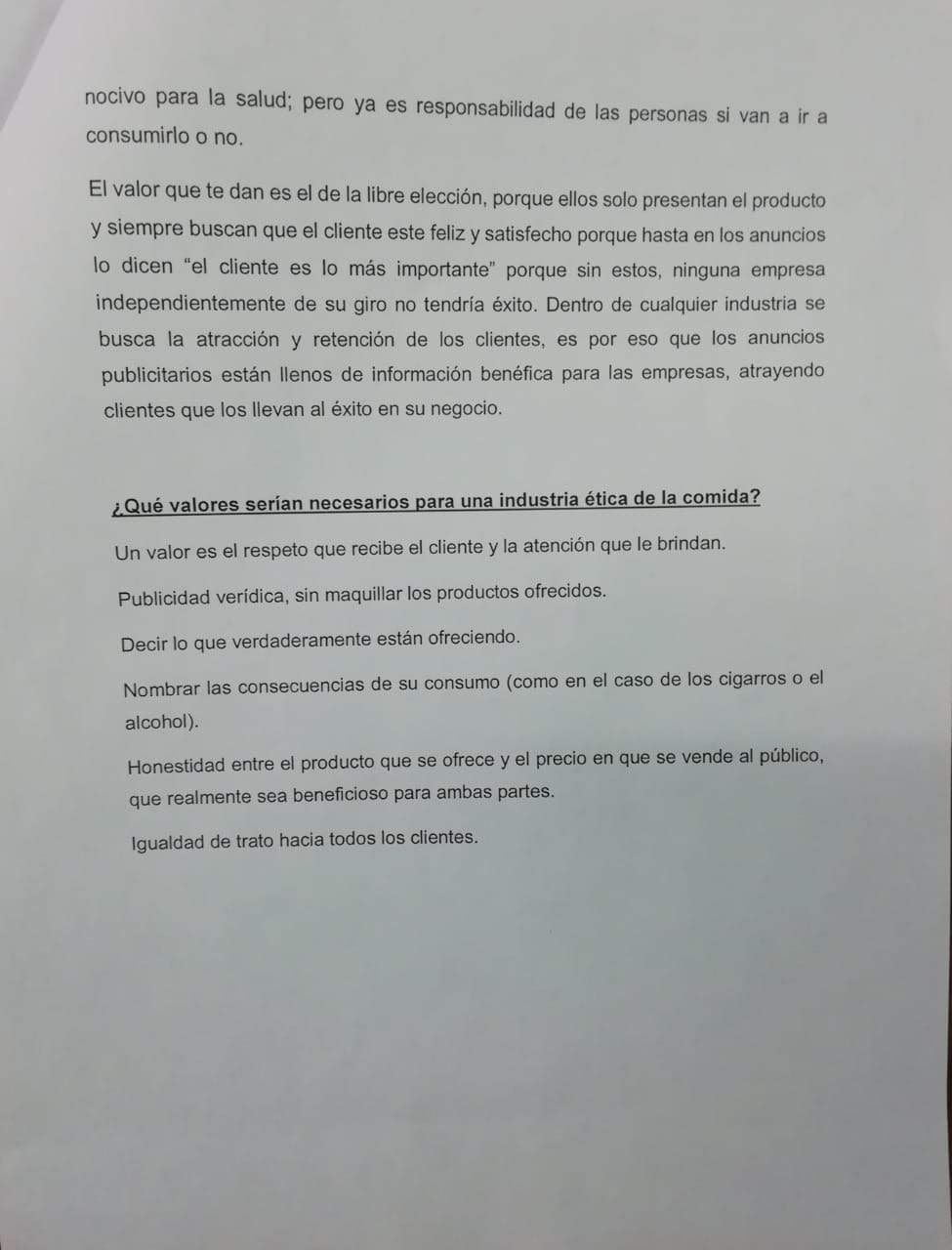 ÉTICA
12
EVIDENCIAS DE TRABAJO
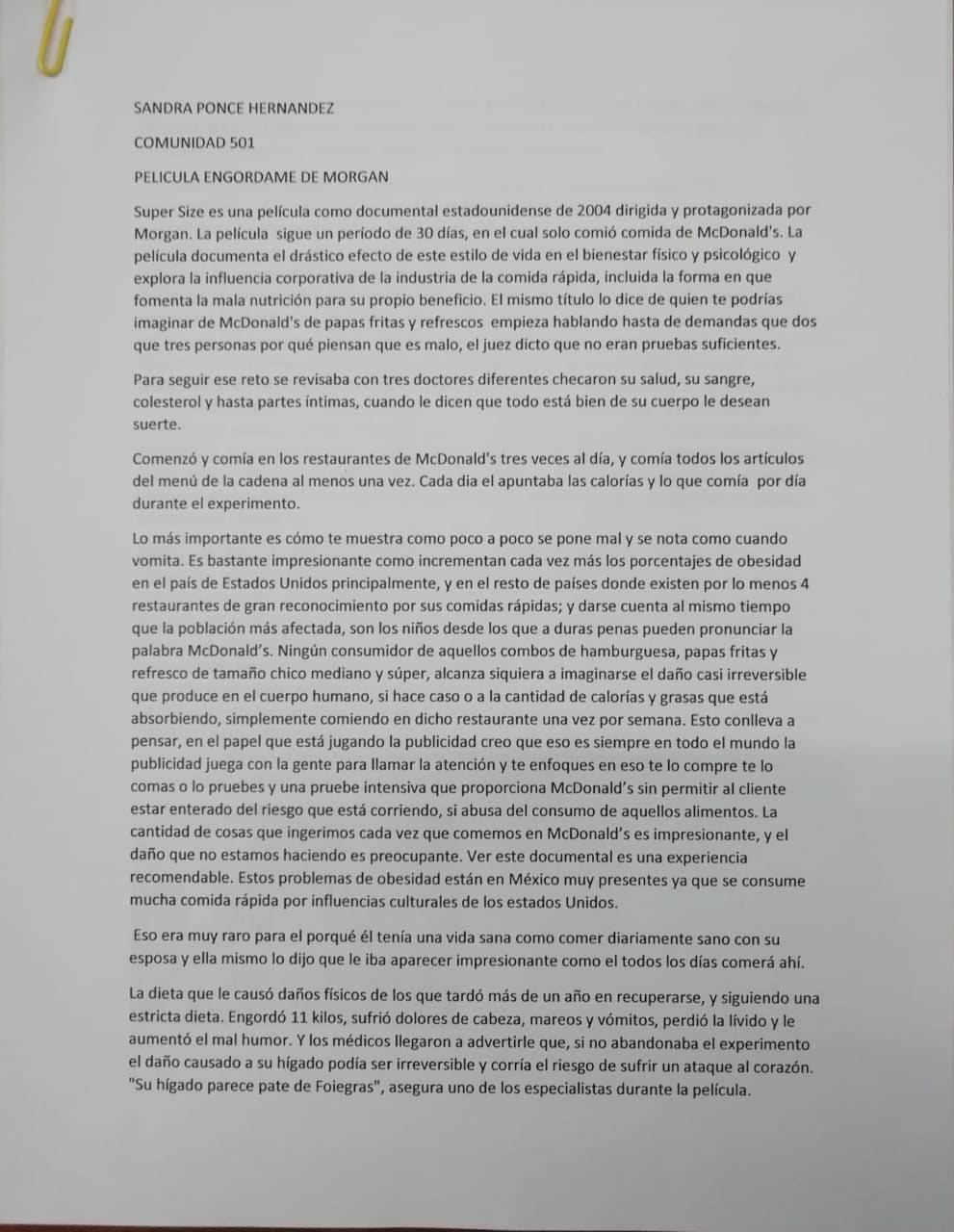 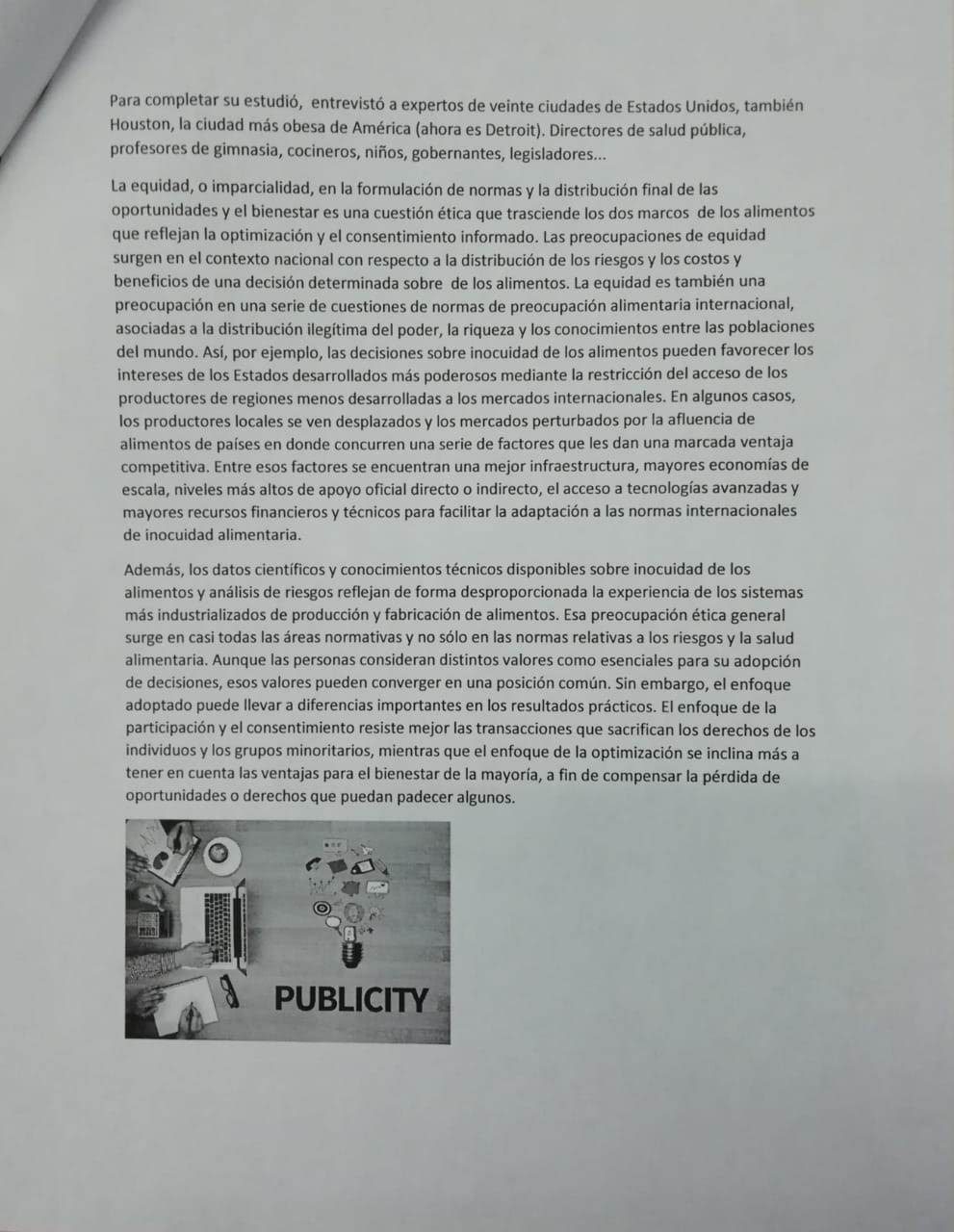 ÉTICA
13
EVIDENCIAS DE TRABAJO
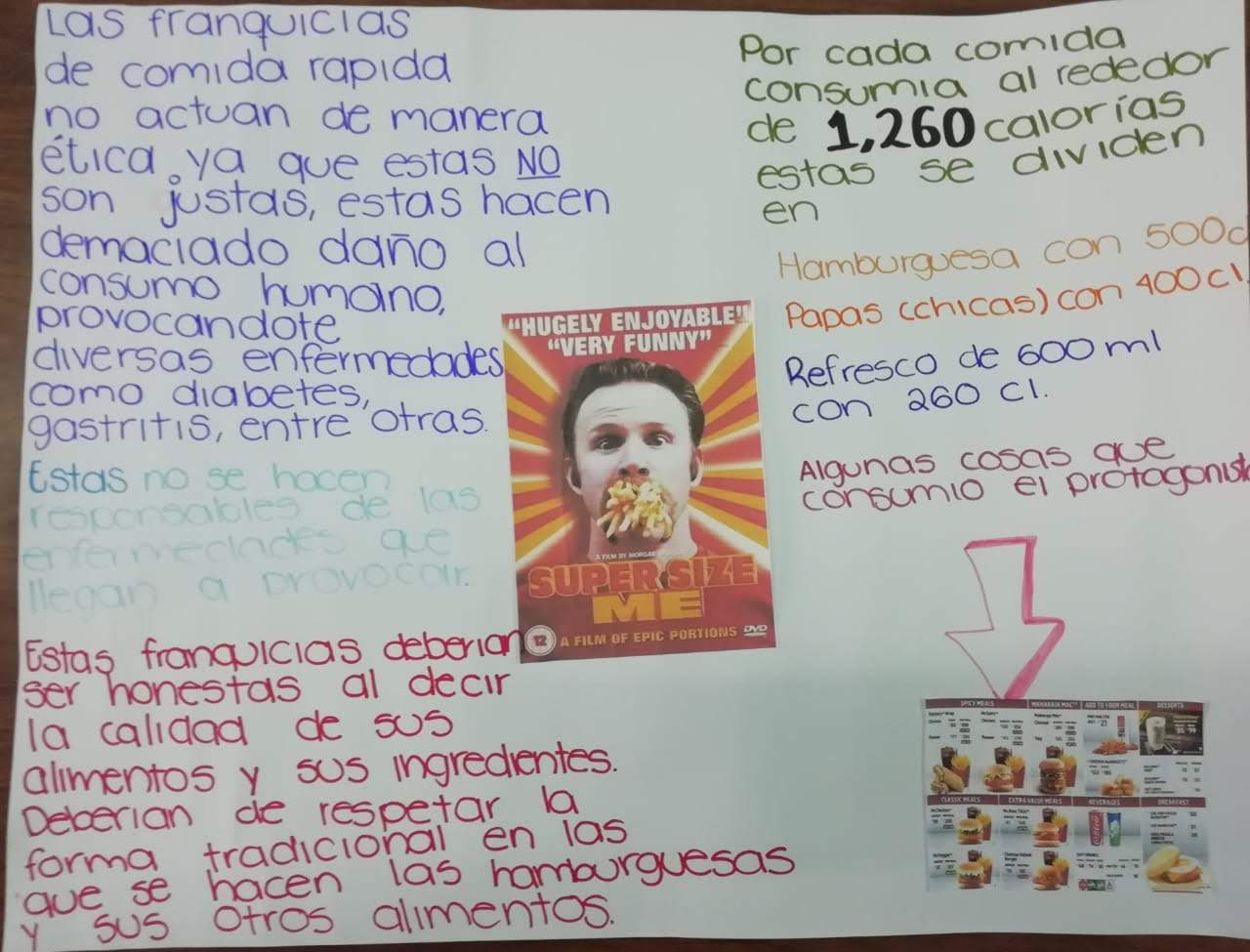 ÉTICA
14
EVIDENCIAS DE TRABAJO
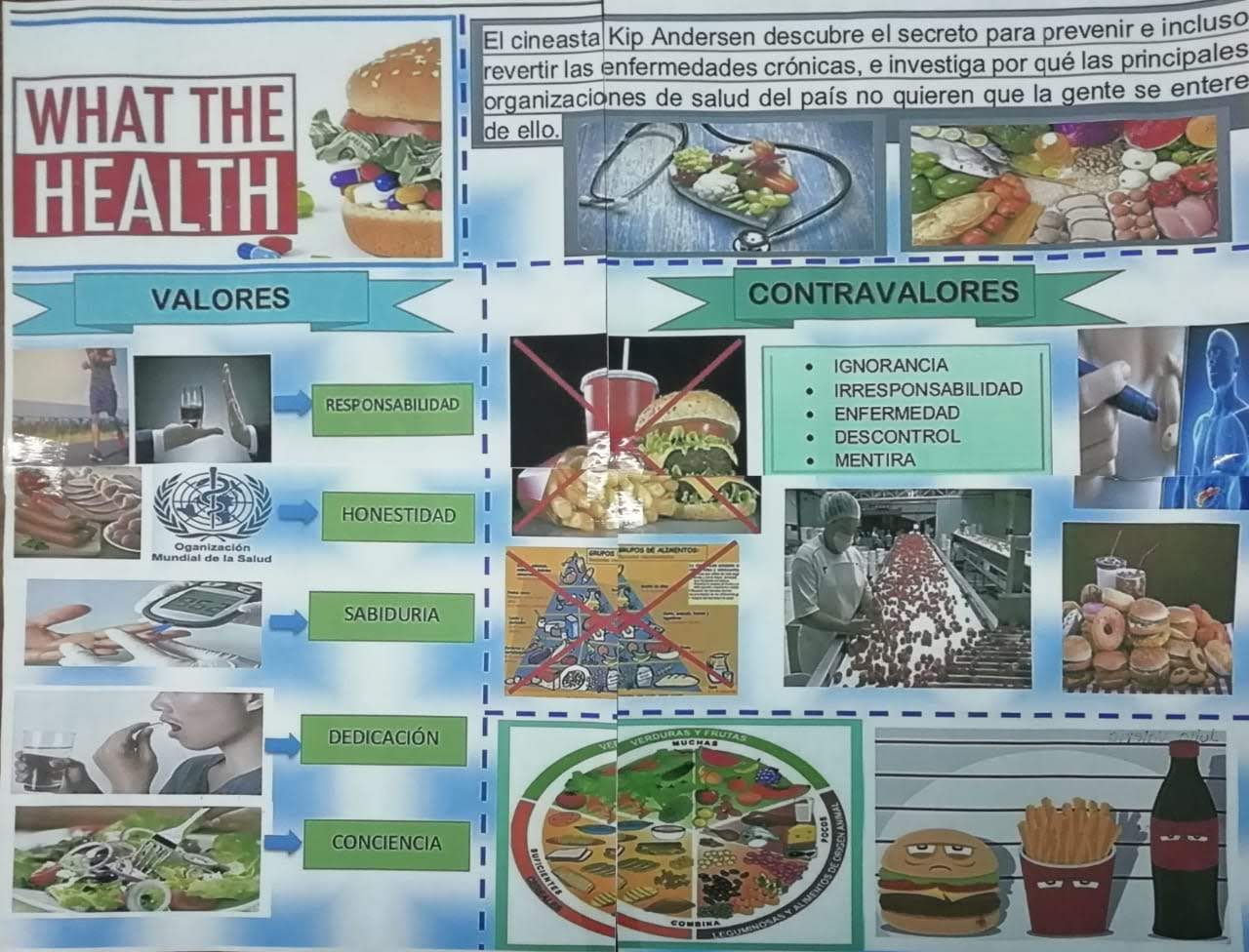 ÉTICA
15
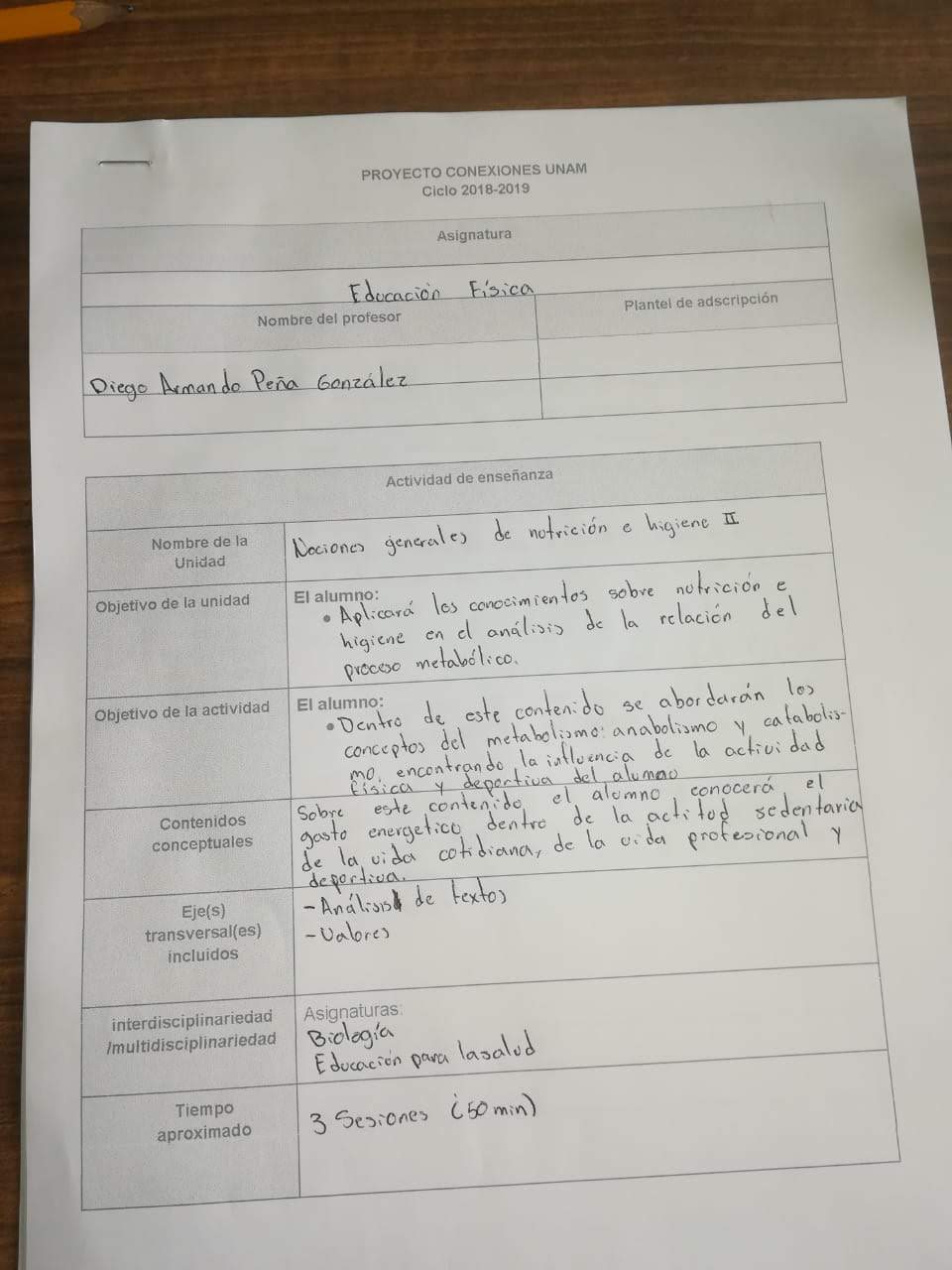 EDUCACIÓN FÍSICA
16
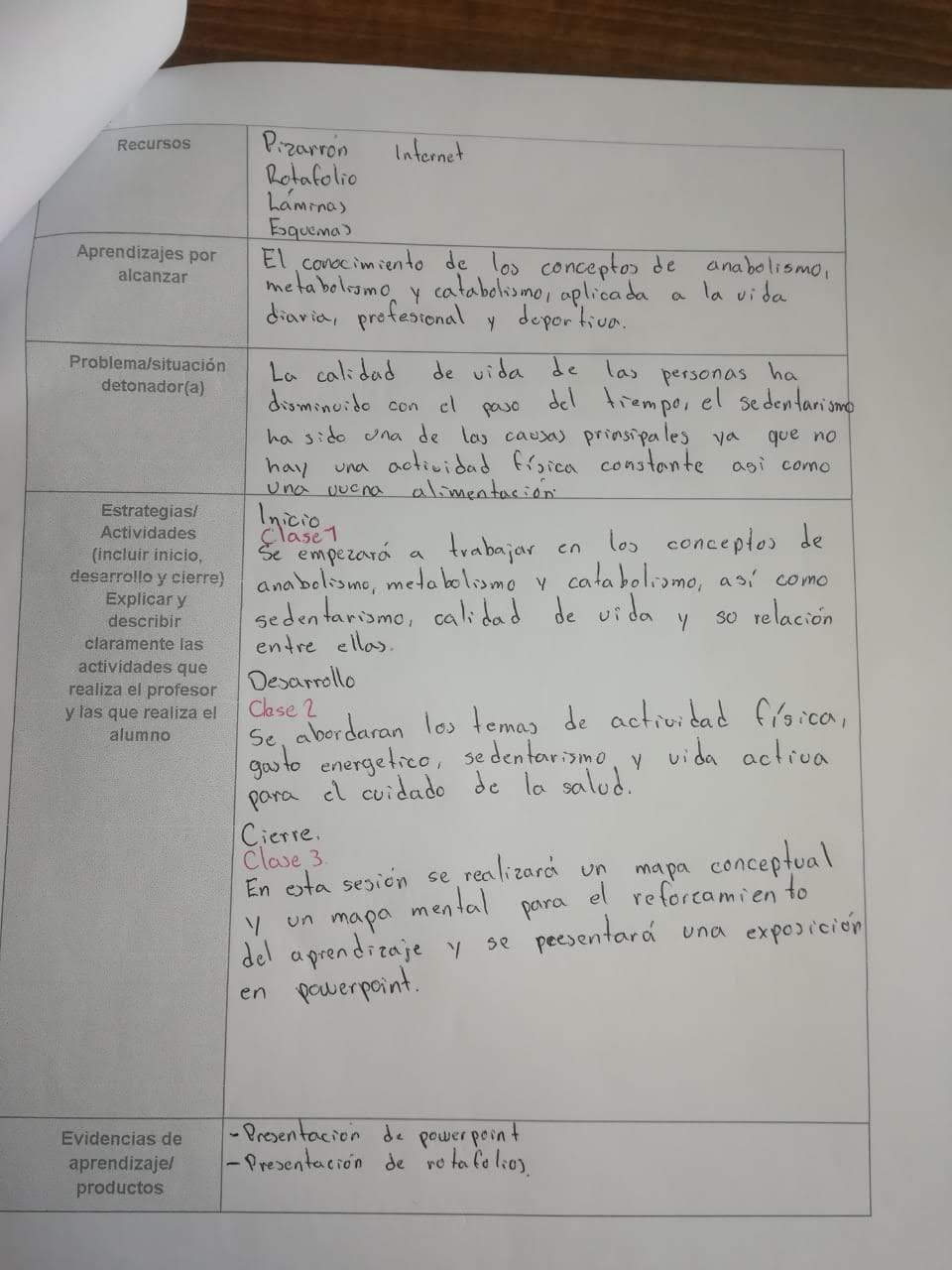 EDUCACIÓN FÍSICA
17
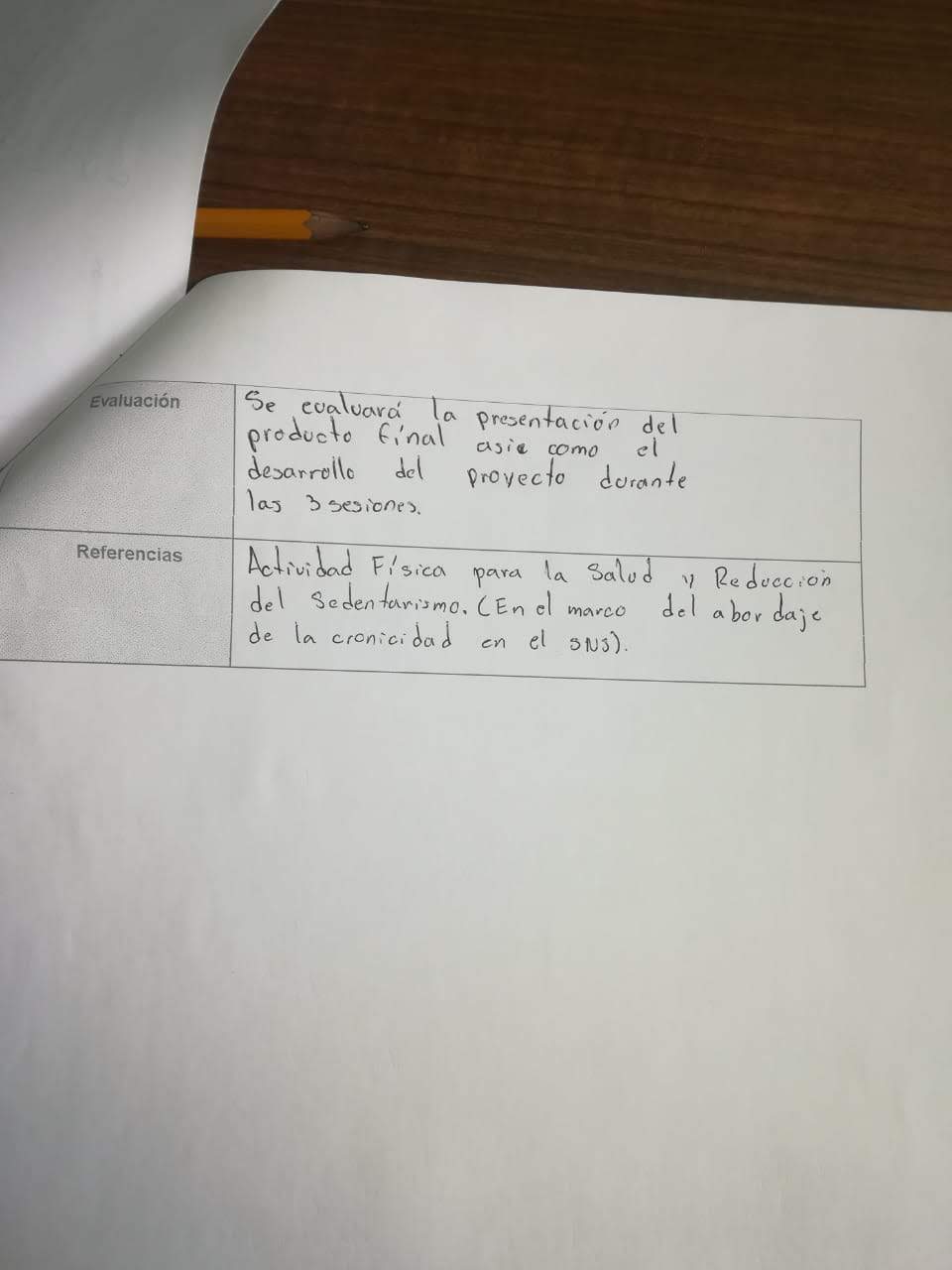 EDUCACIÓN FÍSICA
18
EVIDENCIAS DE TRABAJO
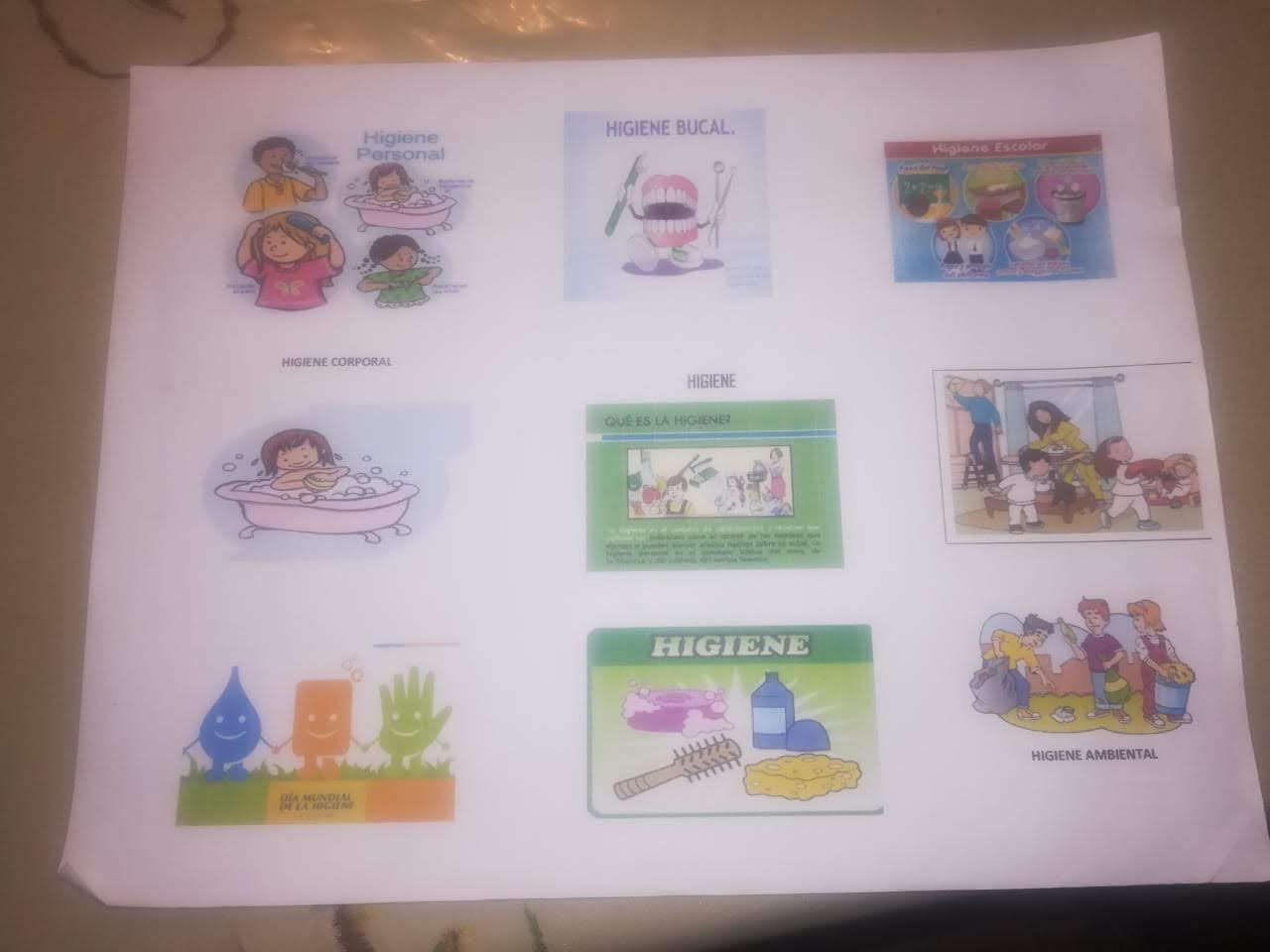 EDUCACIÓN FÍSICA
19
EVIDENCIAS DE TRABAJO
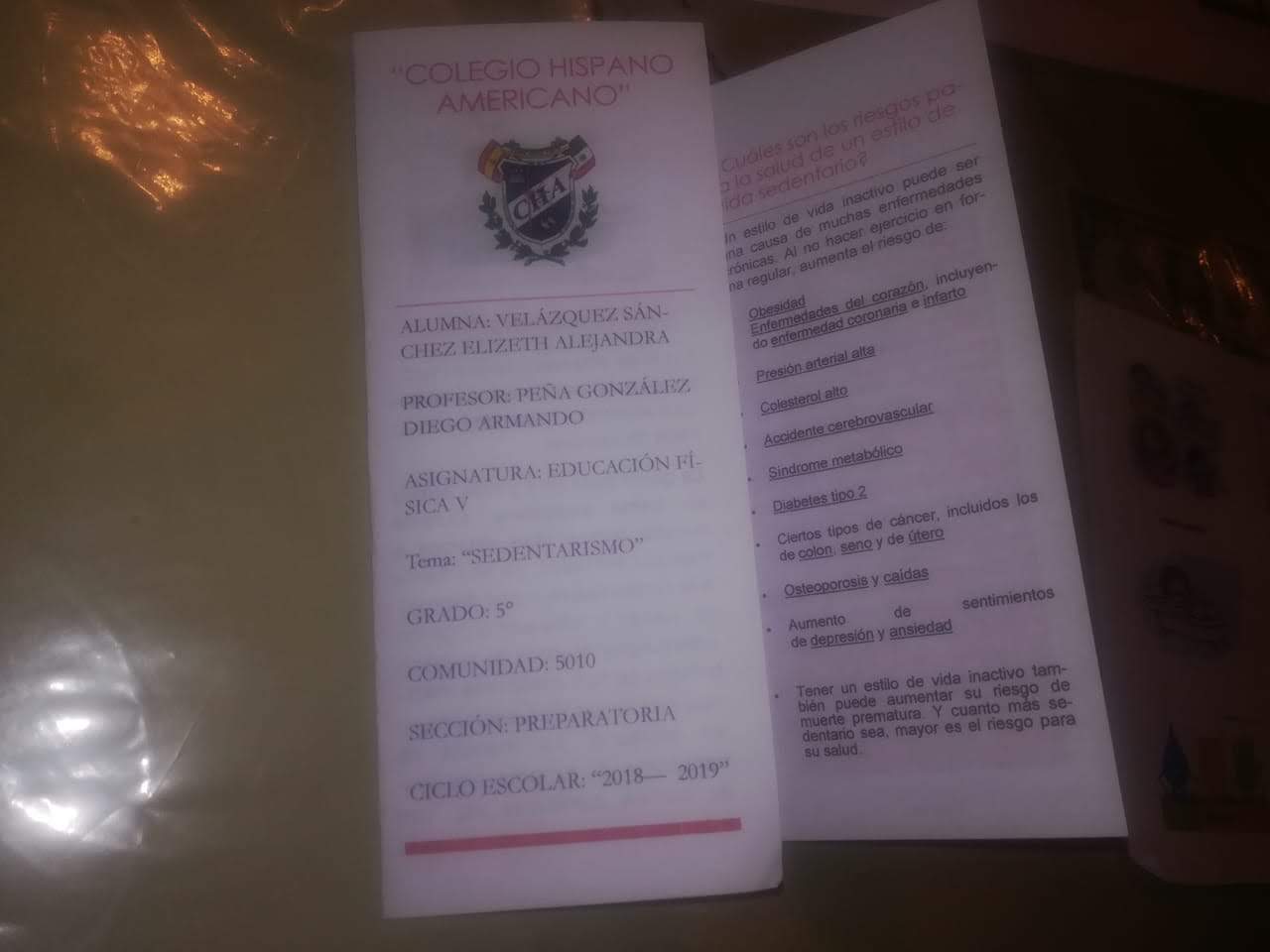 EDUCACIÓN FÍSICA
20
EVIDENCIAS DE TRABAJO
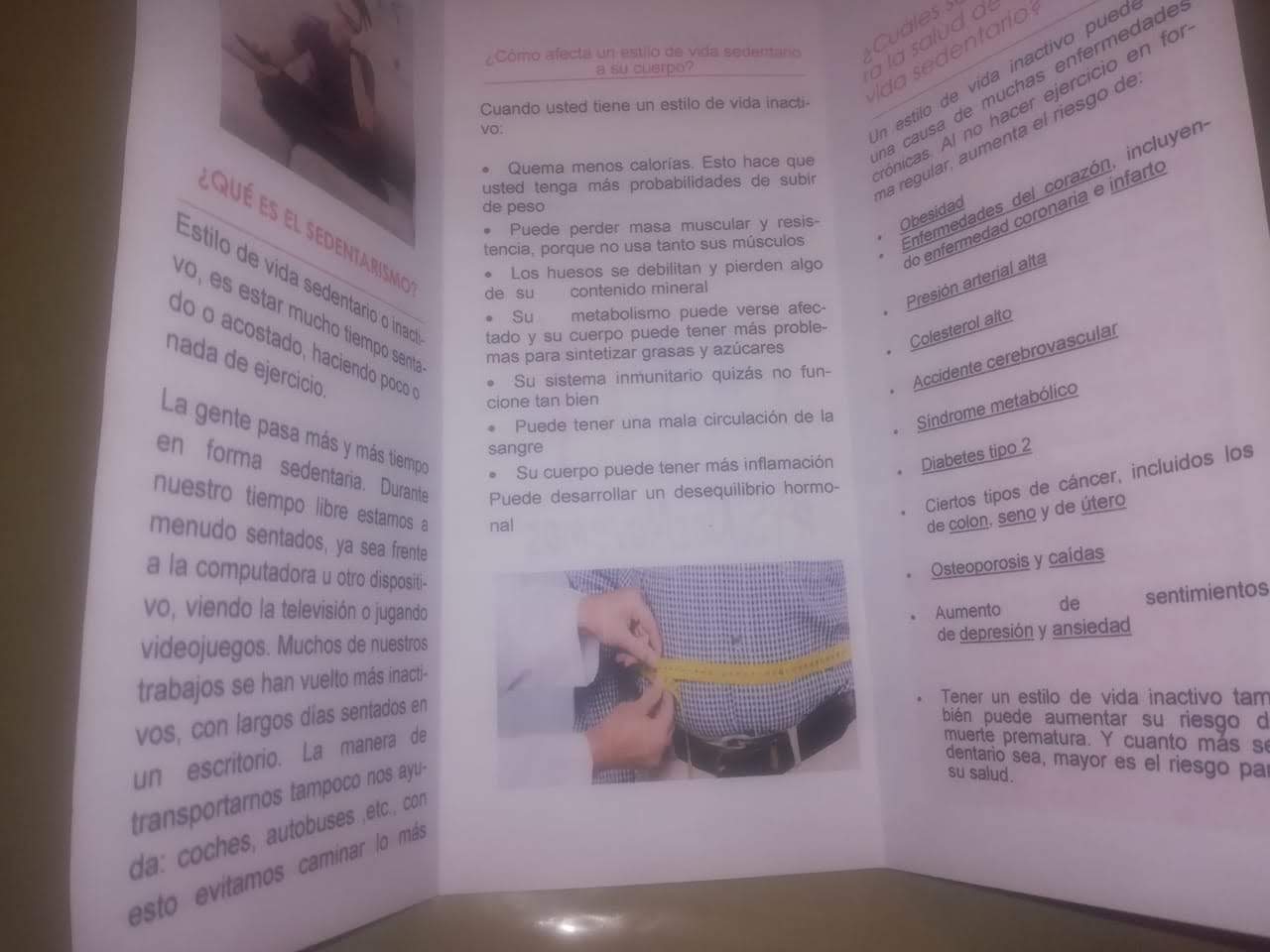 EDUCACIÓN FÍSICA
21
EVIDENCIAS DE TRABAJO
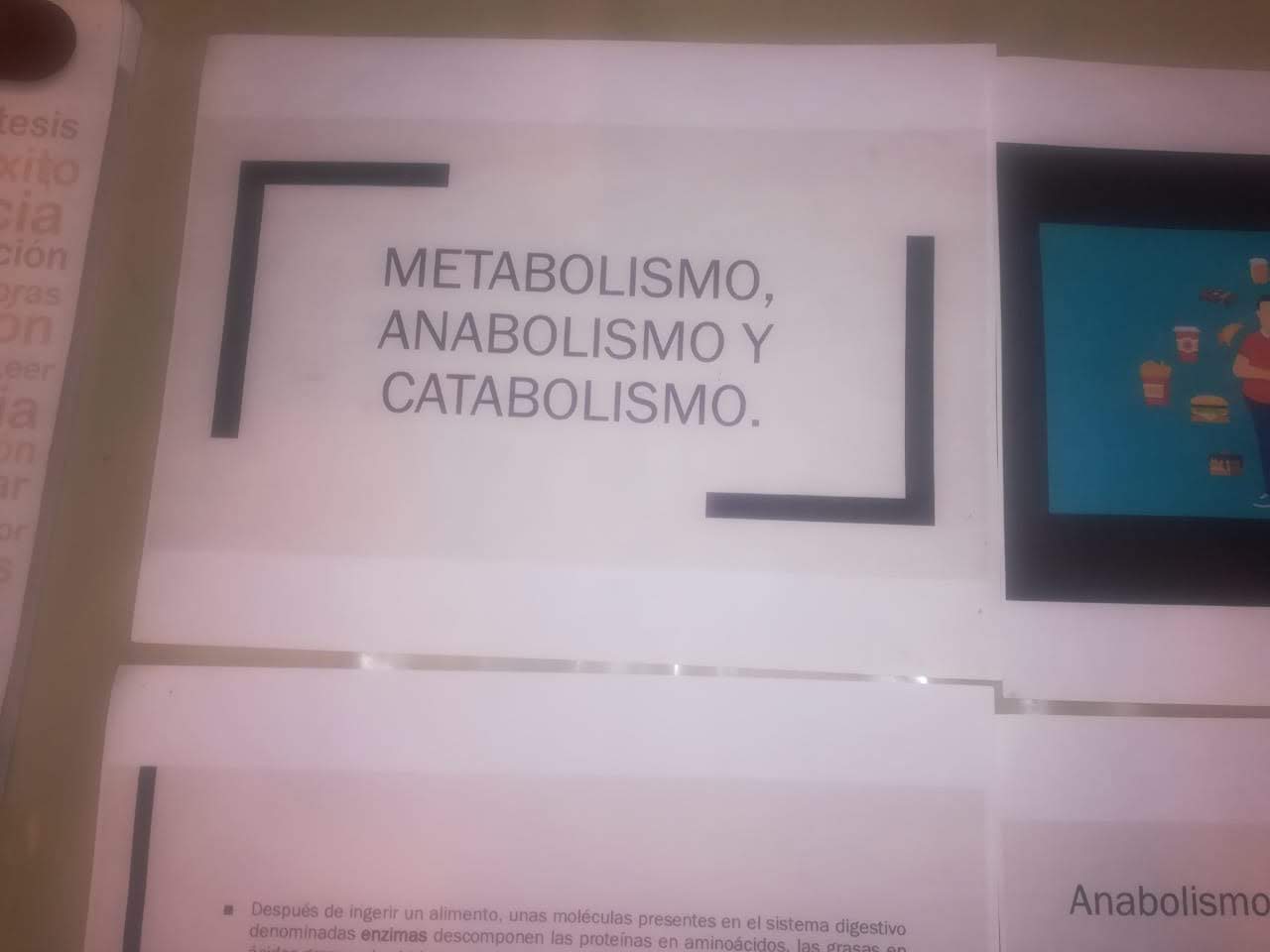 EDUCACIÓN FÍSICA
22
EVIDENCIAS DE TRABAJO
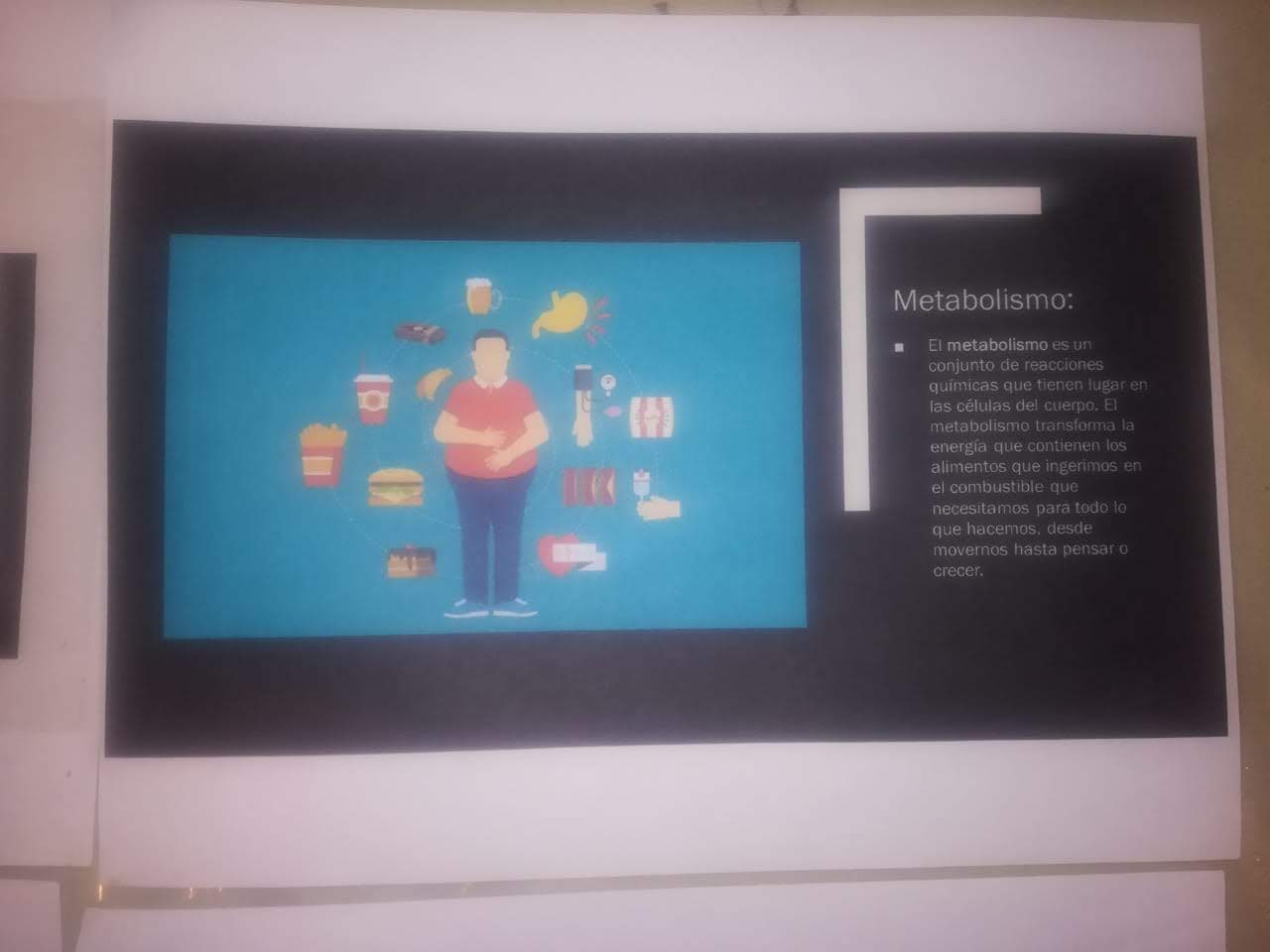 EDUCACIÓN FÍSICA
23
EVIDENCIAS DE TRABAJO
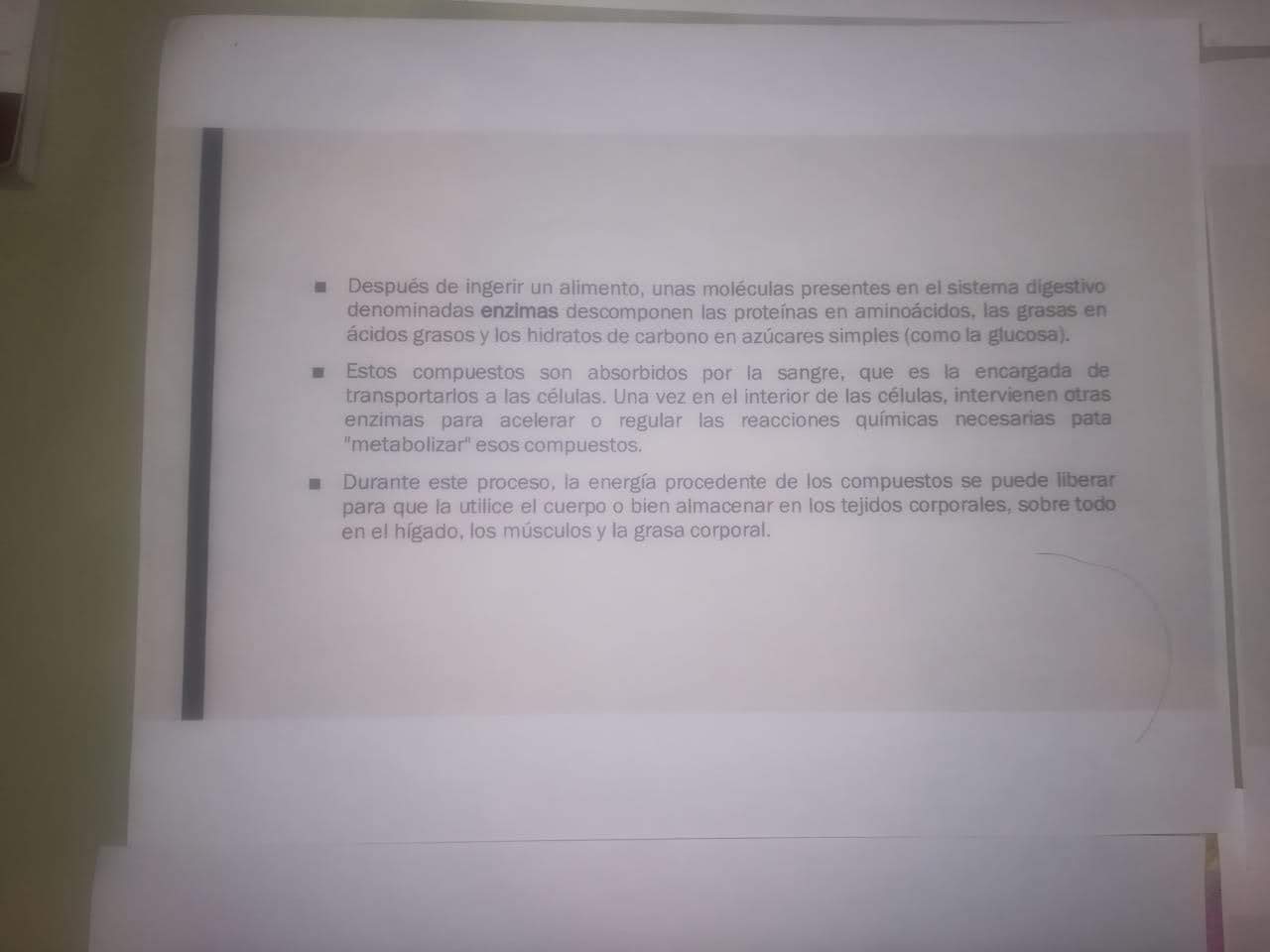 EDUCACIÓN FÍSICA
24
EVIDENCIAS DE TRABAJO
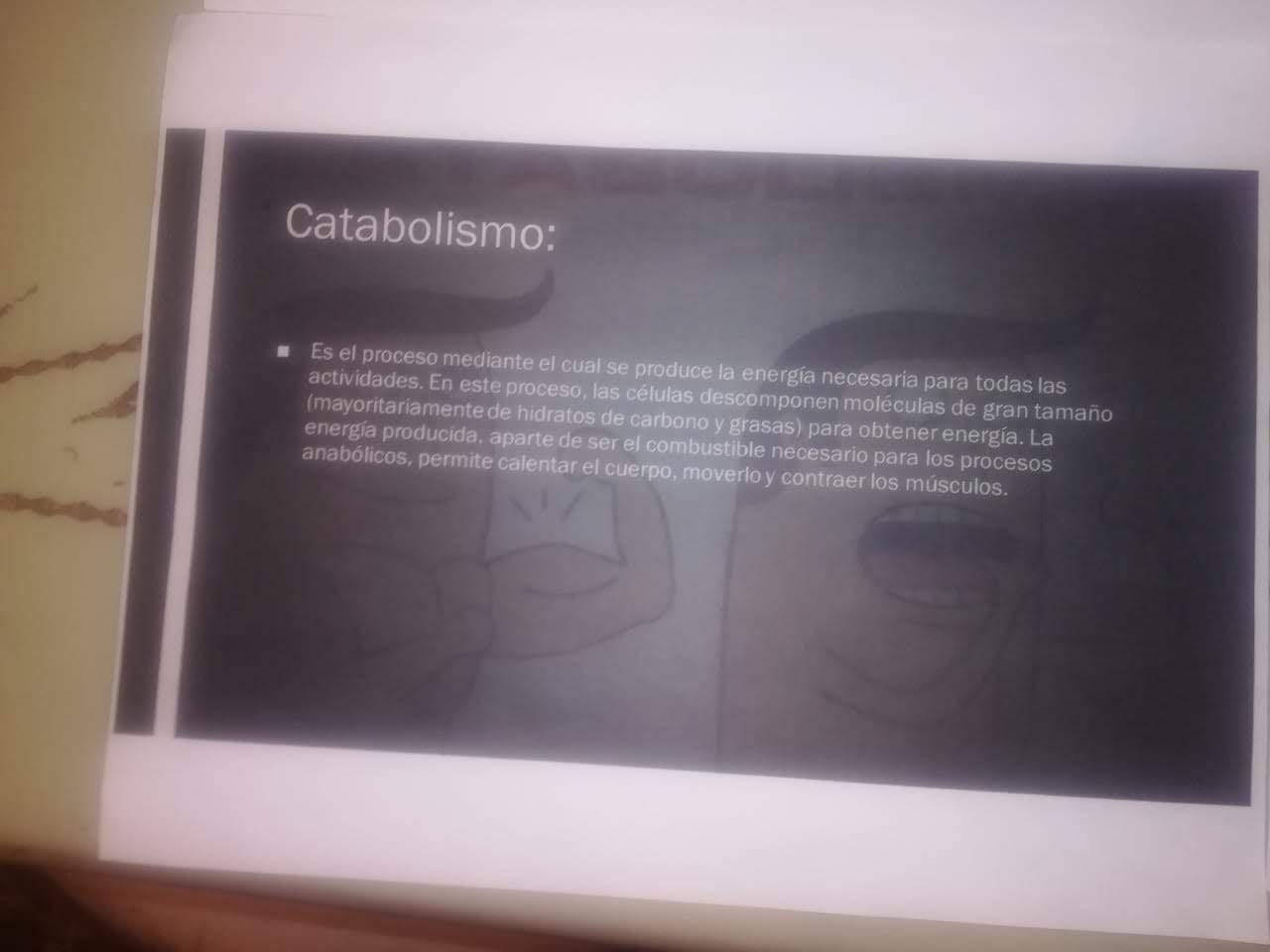 EDUCACIÓN FÍSICA
25
EVIDENCIAS DE TRABAJO
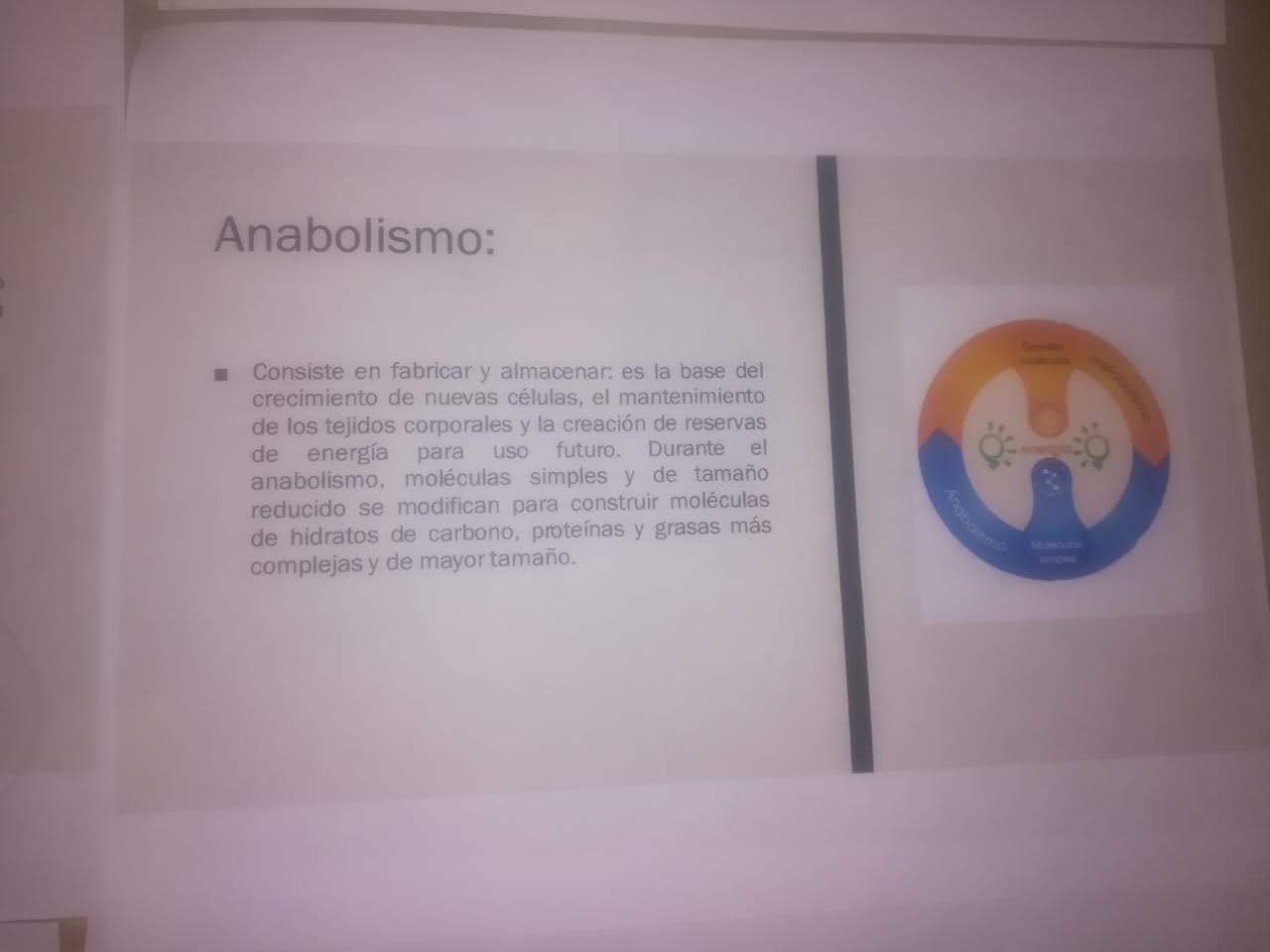 EDUCACIÓN FÍSICA
26
EVIDENCIAS DE TRABAJO
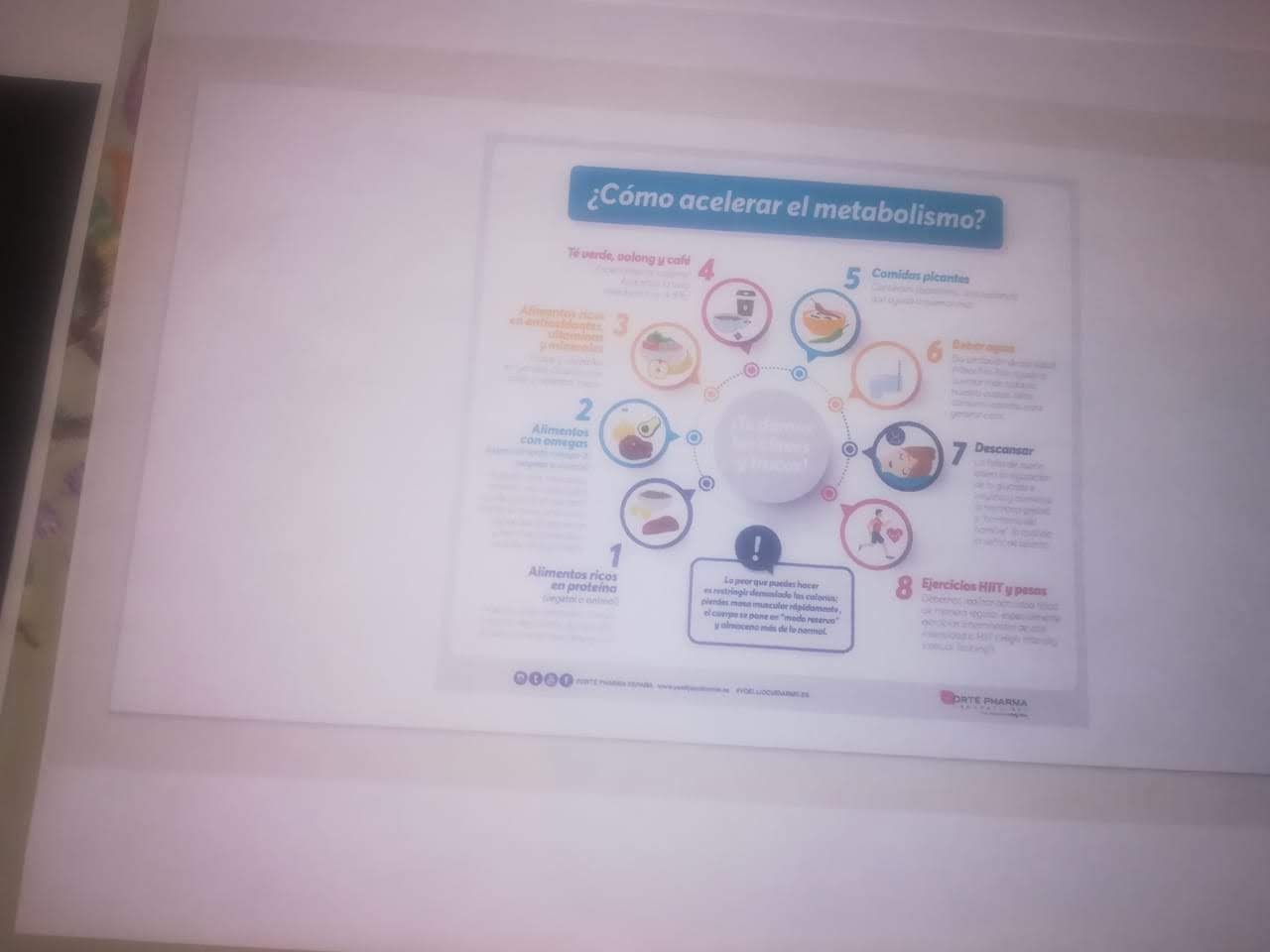 EDUCACIÓN FÍSICA
27
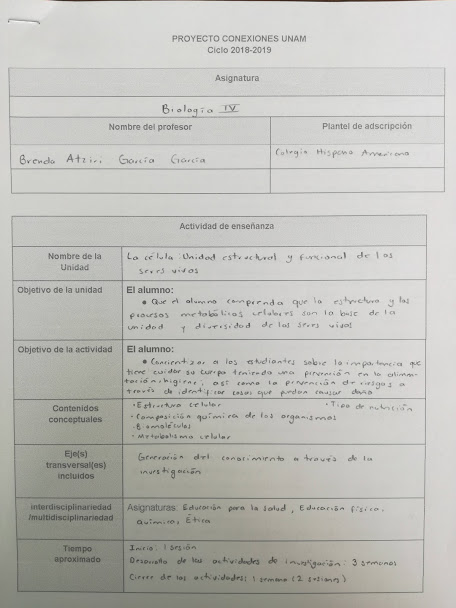 BIOLOGÍA
28
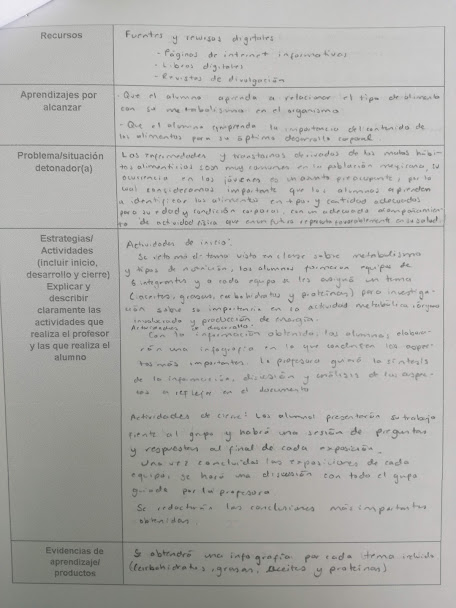 BIOLOGÍA
29
BIOLOGÍA
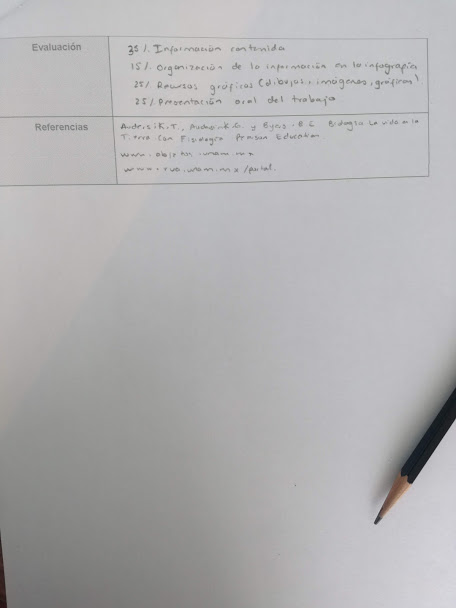 30
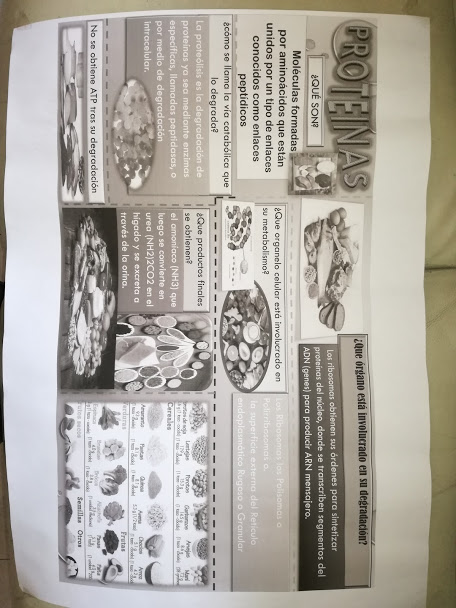 EVIDENCIAS DE TRABAJO. EQUIPO 1 PROTEÍNAS
BIOLOGÍA
31
EVIDENCIAS DE TRABAJO. EQUIPO 2 CARBOHIDRATOS
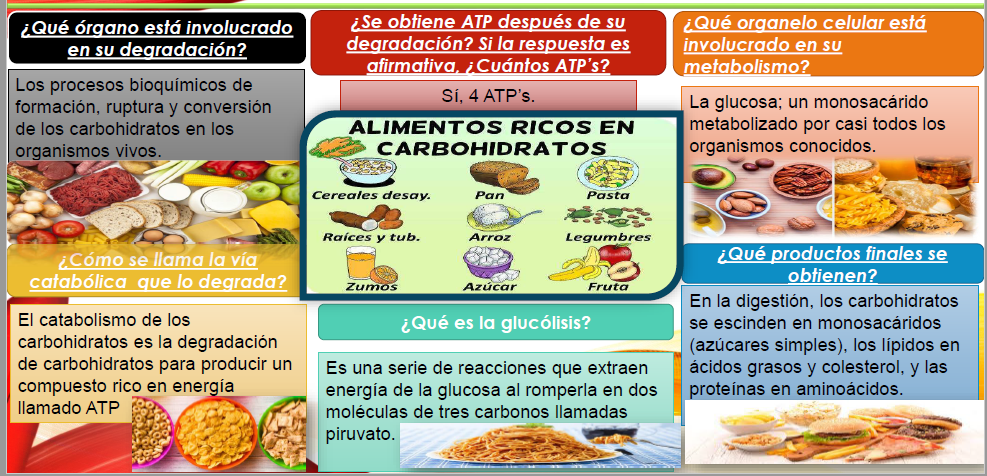 BIOLOGÍA
32
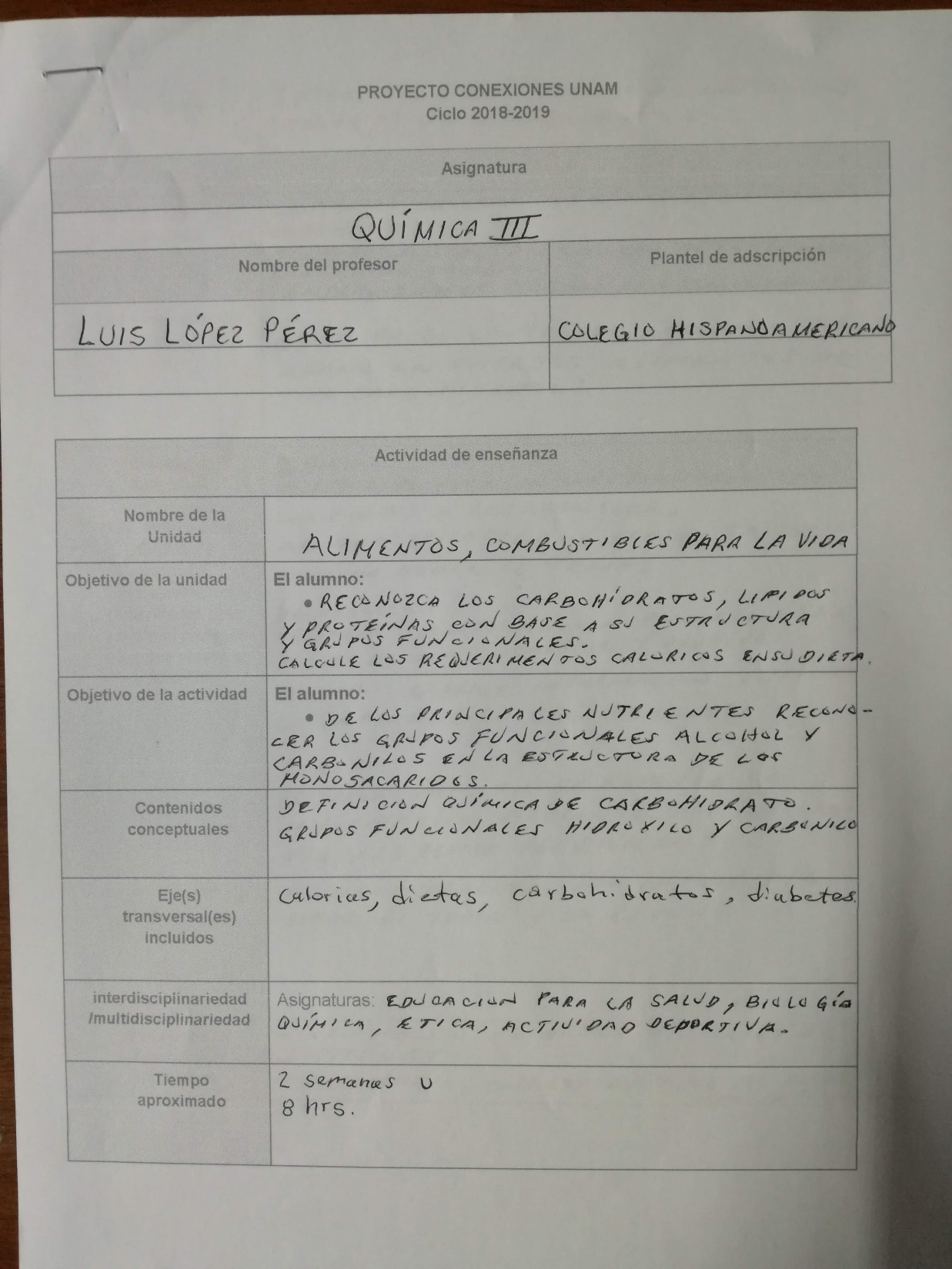 QUÍMICA
33
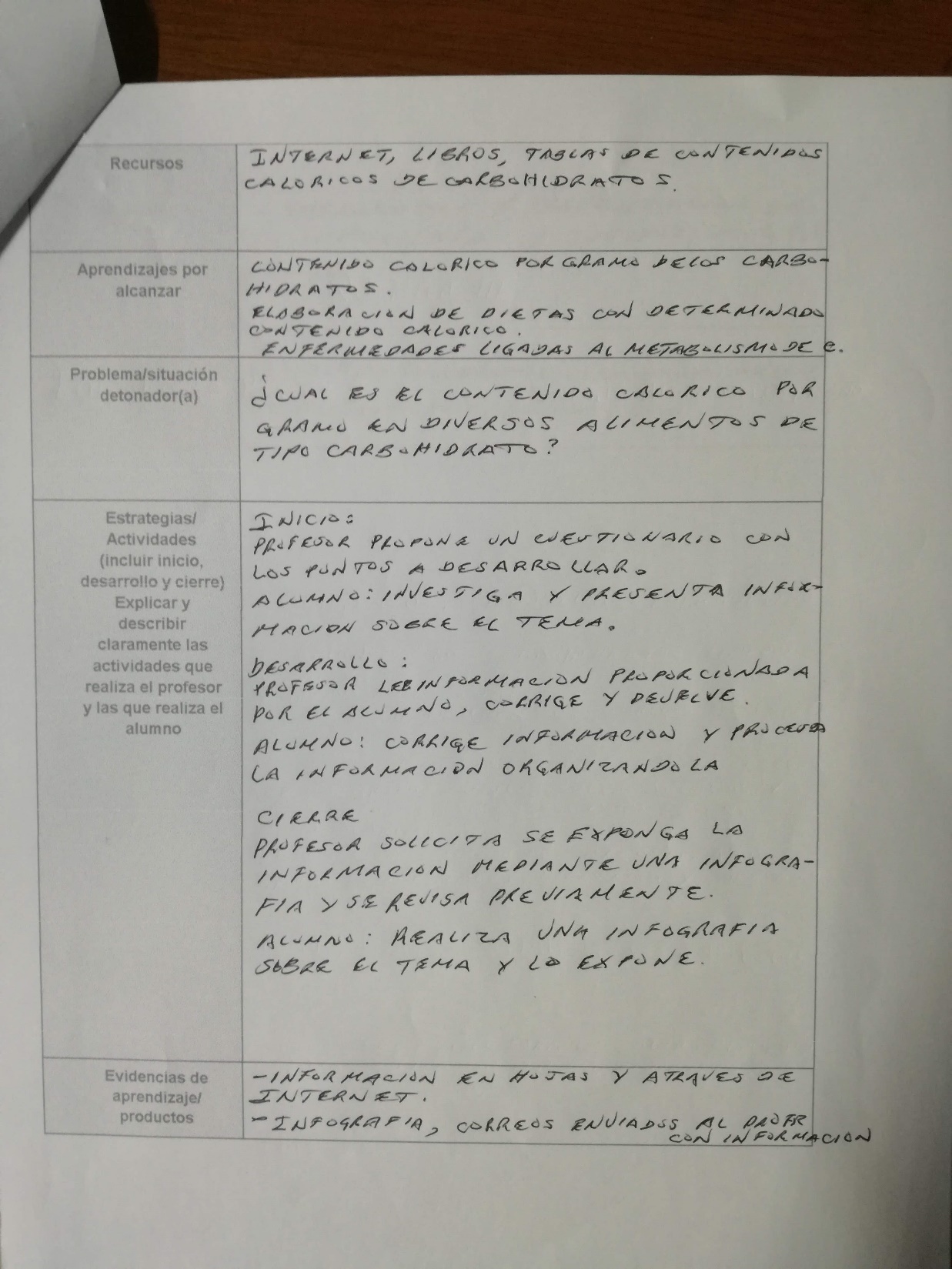 QUÍMICA
34
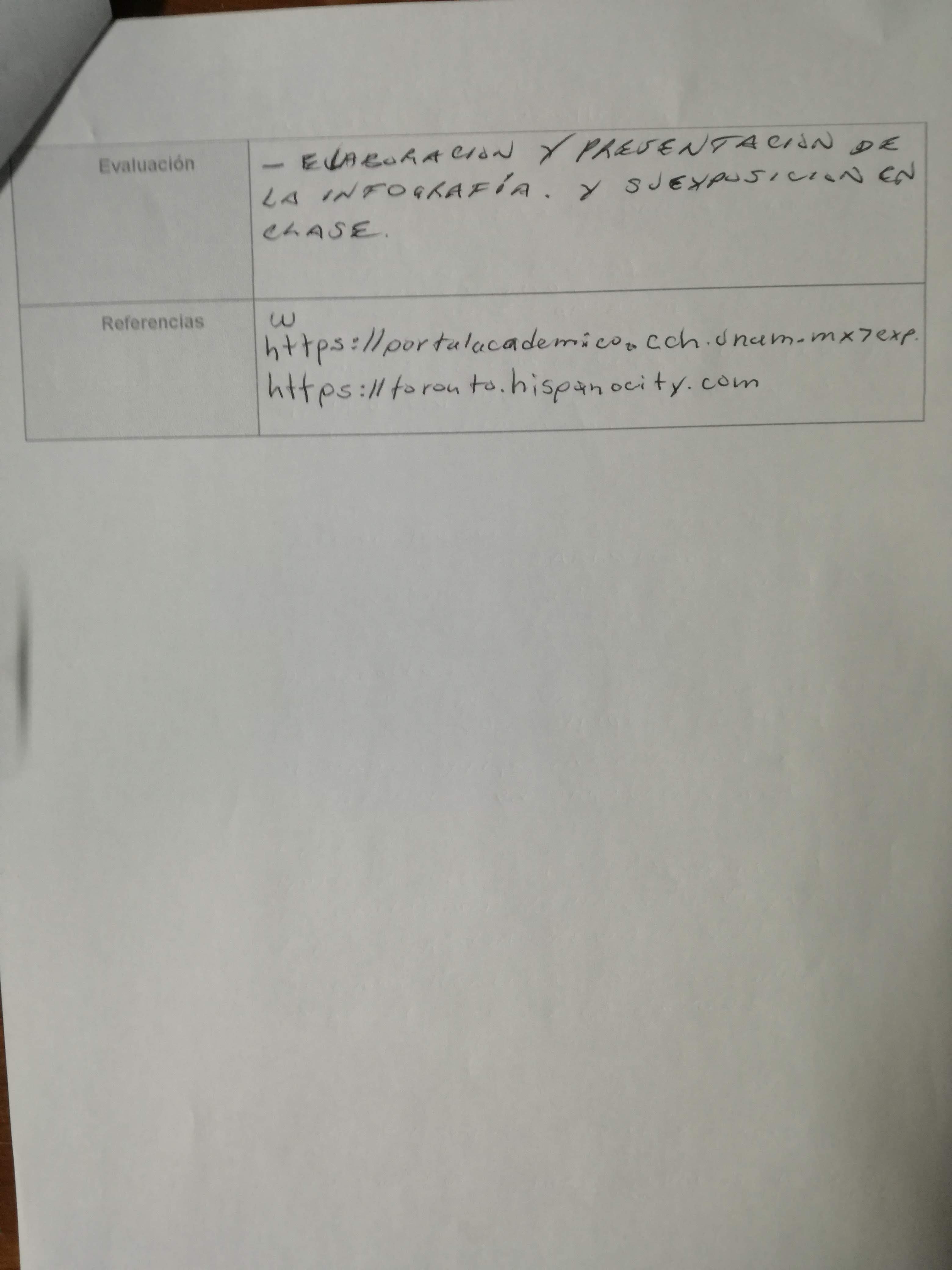 QUÍMICA
35
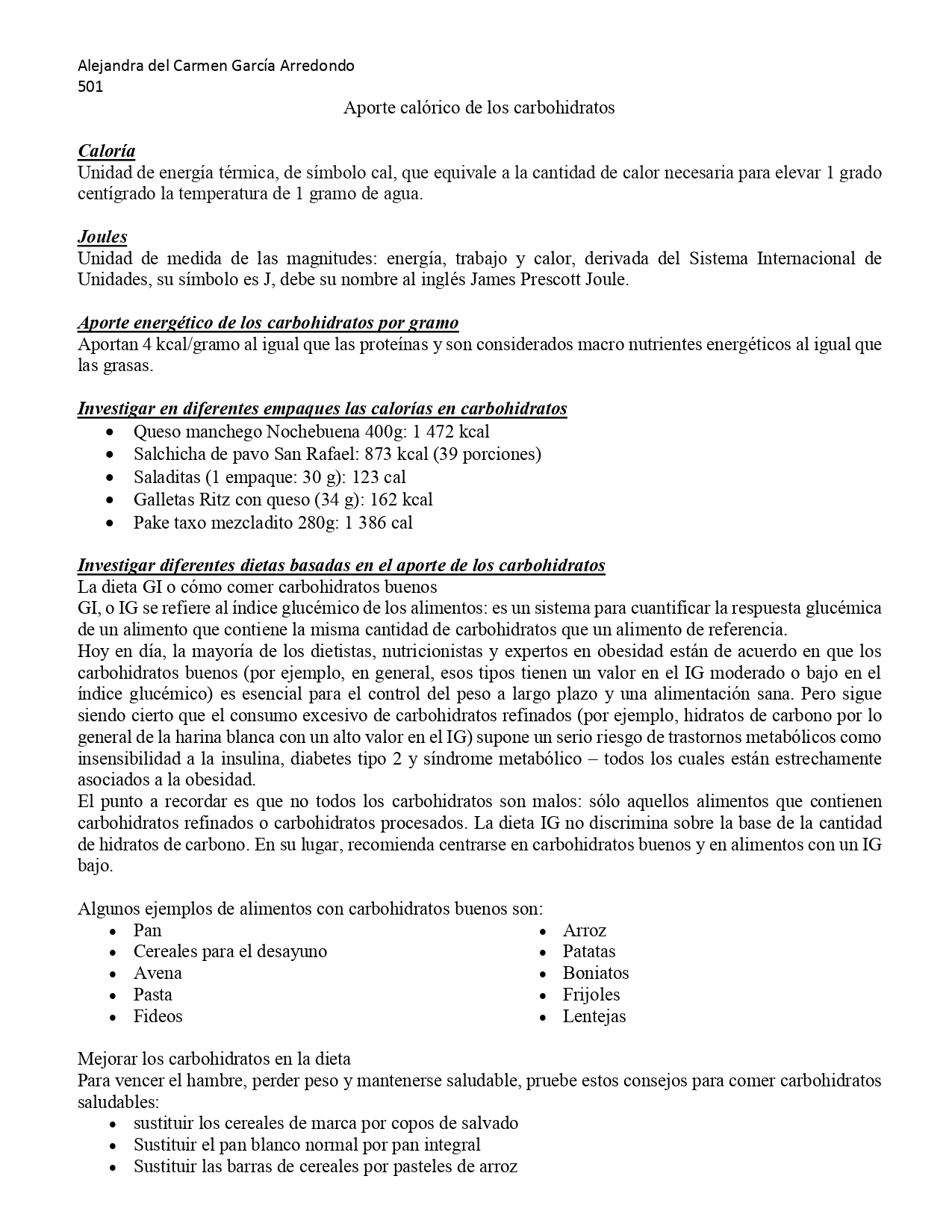 EVIDENCIAS DE TRABAJO DE INVESTIGACIÓN
QUÍMICA
36
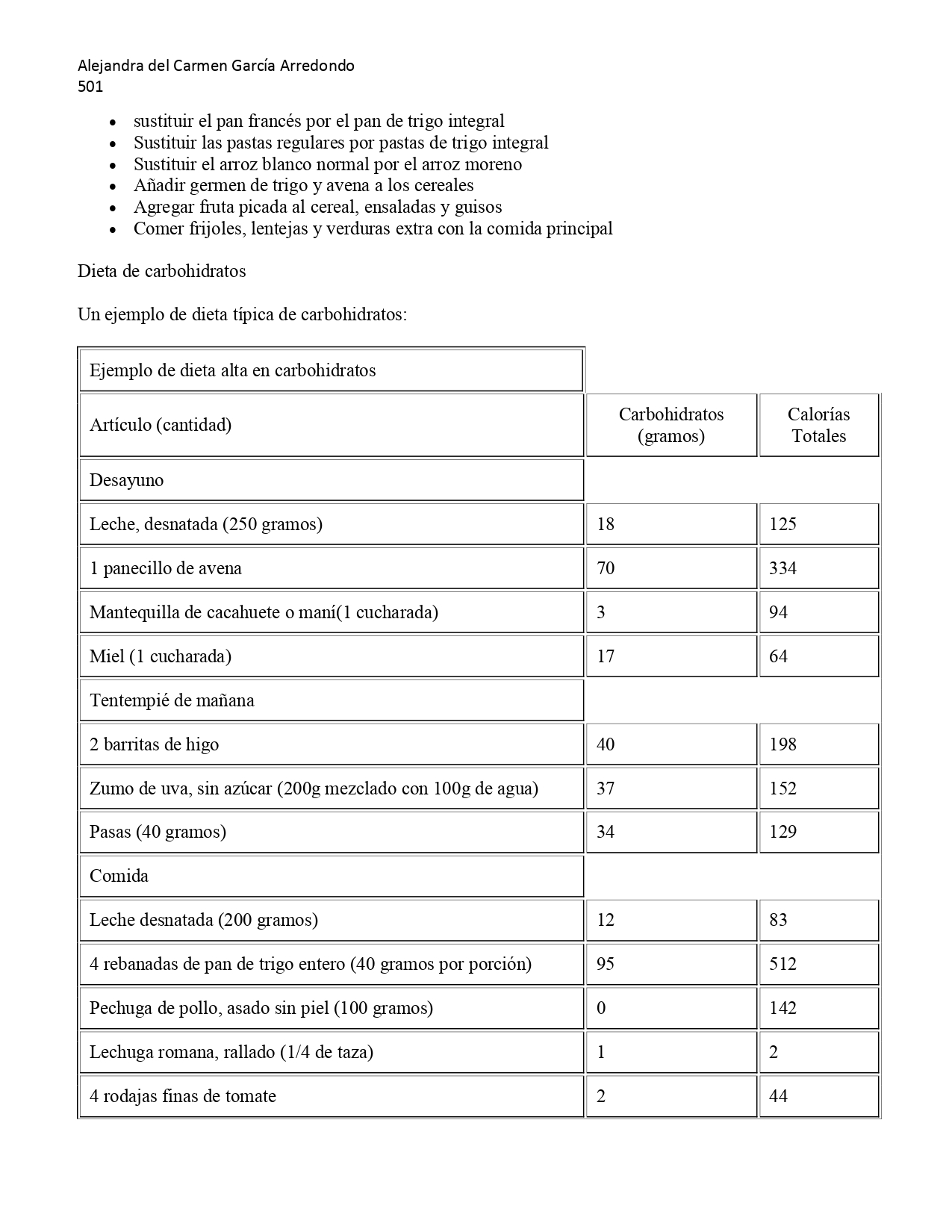 EVIDENCIAS DE TRABAJO DE INVESTIGACIÓN
QUÍMICA
37
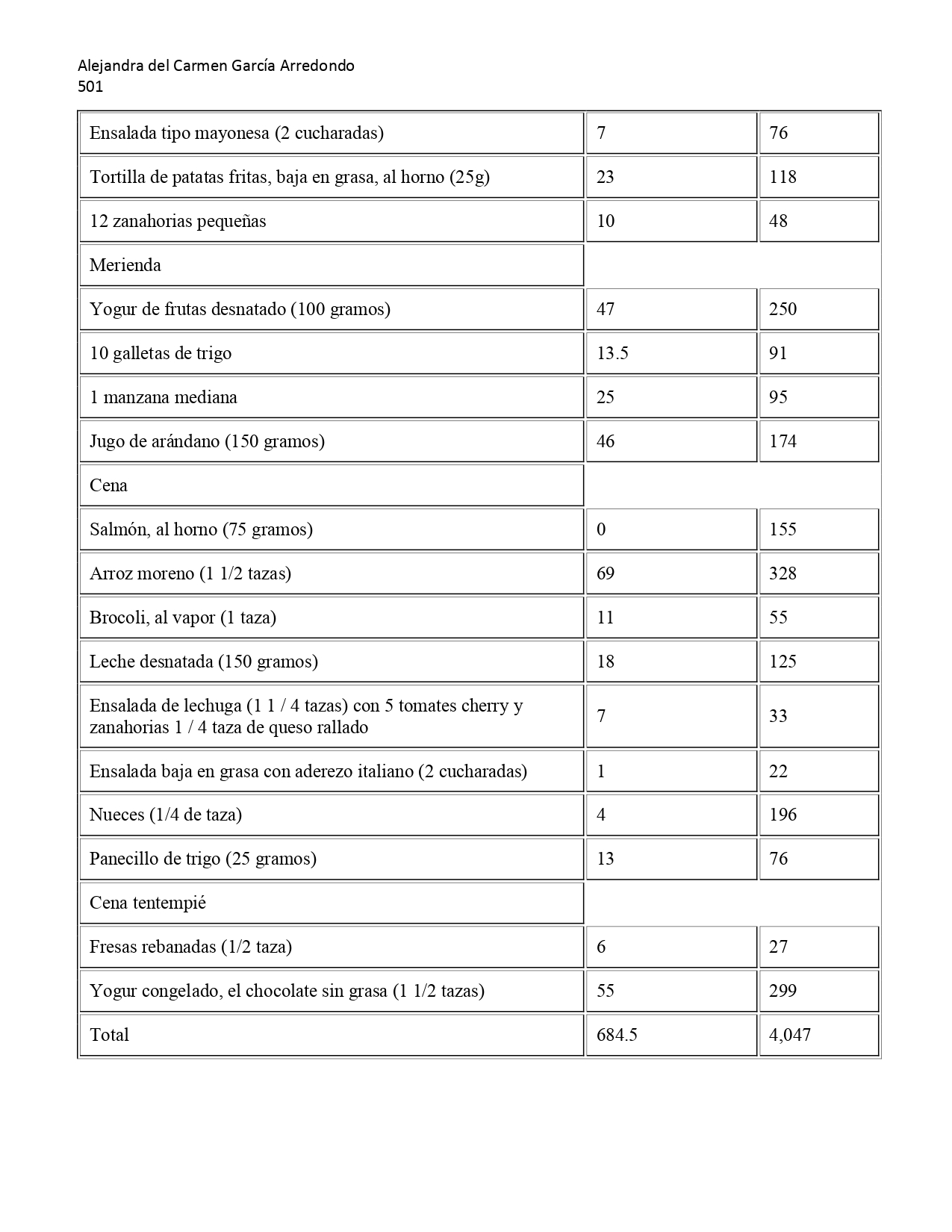 EVIDENCIAS DE TRABAJO DE INVESTIGACIÓN
QUÍMICA
38
EVIDENCIAS DE TRABAJO FINAL: INFOGRAFÍA
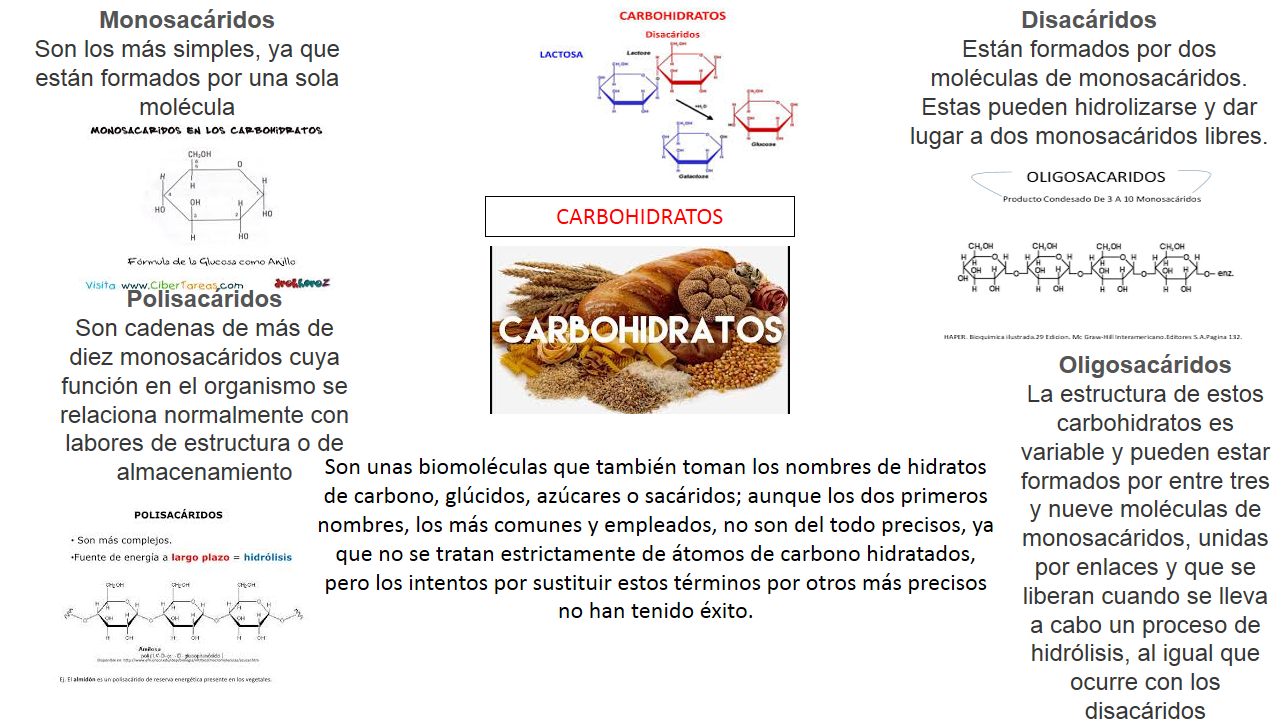 QUÍMICA
39
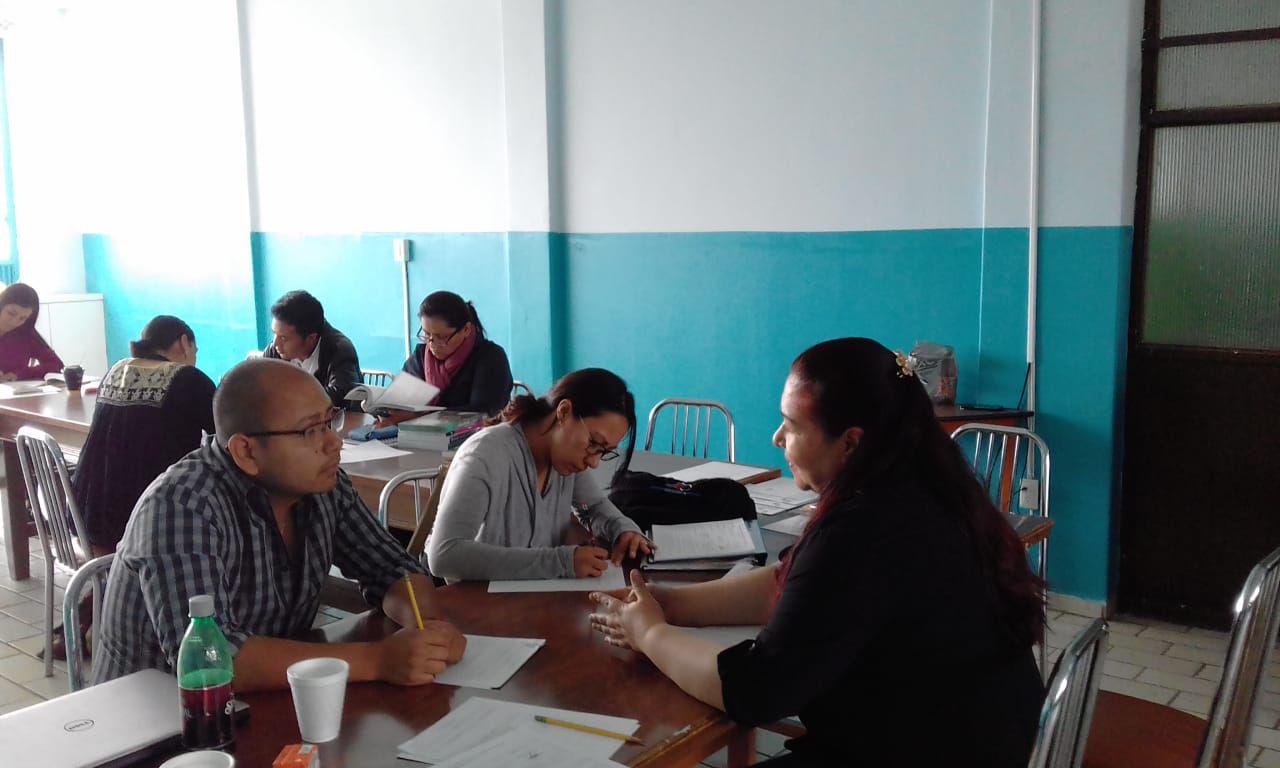 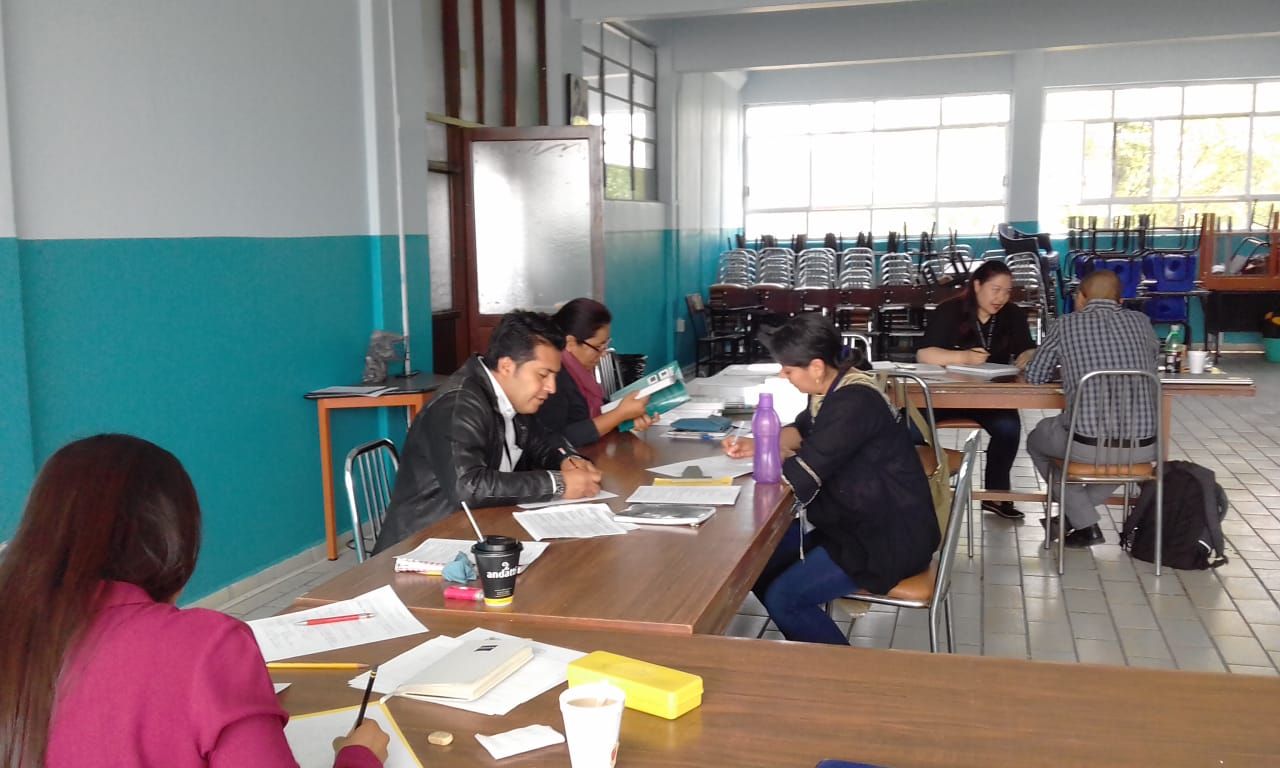 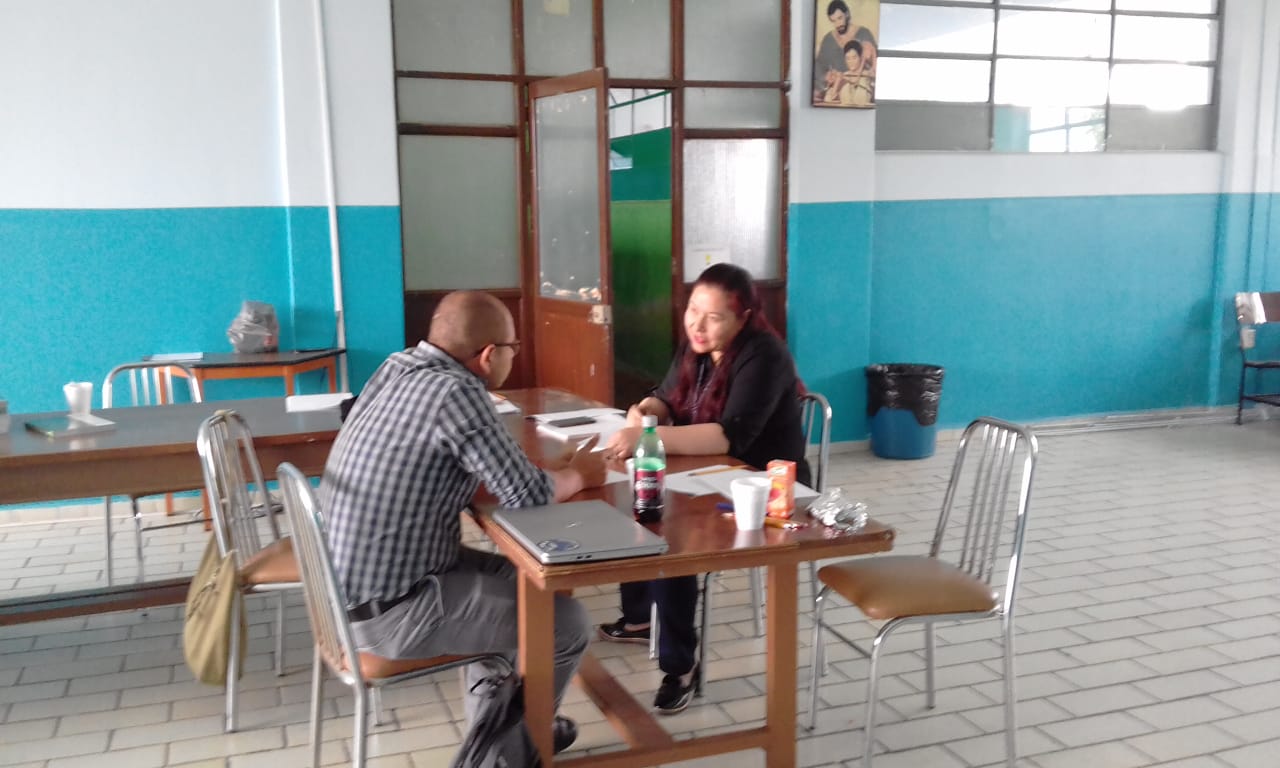 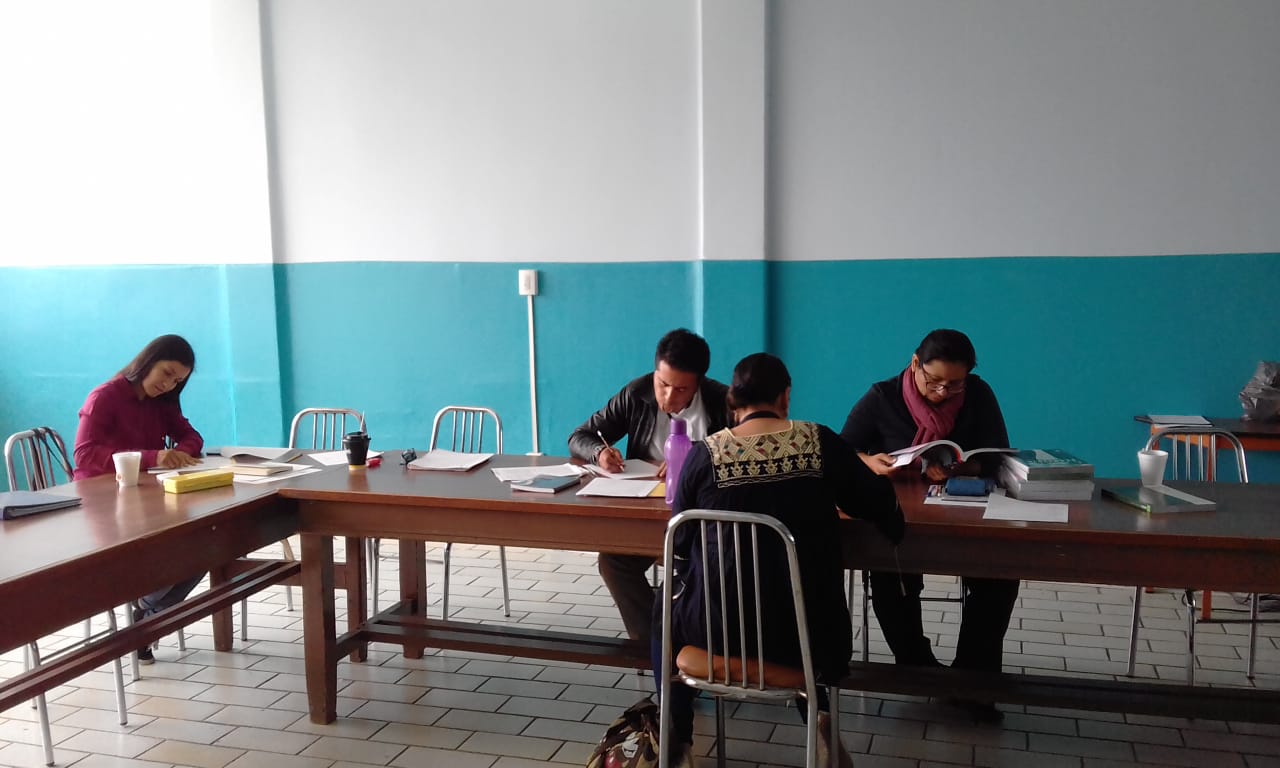 40
CONCLUSIONES
Durante el desarrollo del proyecto, hubo dificultades para compaginar los horarios de los profesores involucrados, por lo que nos apoyamos en las herramientas digitales para comunicarnos eficientemente. 

A través del trabajo interdisciplinario, los alumnos integraron los conceptos desde diferentes perspectivas y resaltaron la relevancia de llevar una buena alimentación en combinación con actividad física, con la finalidad de mejorar su calidad de vida.

La participación activa de los alumnos en el salón de clase fue un punto clave para lograr la integración de los conceptos entre las cinco asignaturas. 

Se sugiere incrementar la comunicación entre el cuerpo docente en futuros proyectos para poder darle cohesión a todas las etapas y un mejor seguimiento de los alumnos.
41